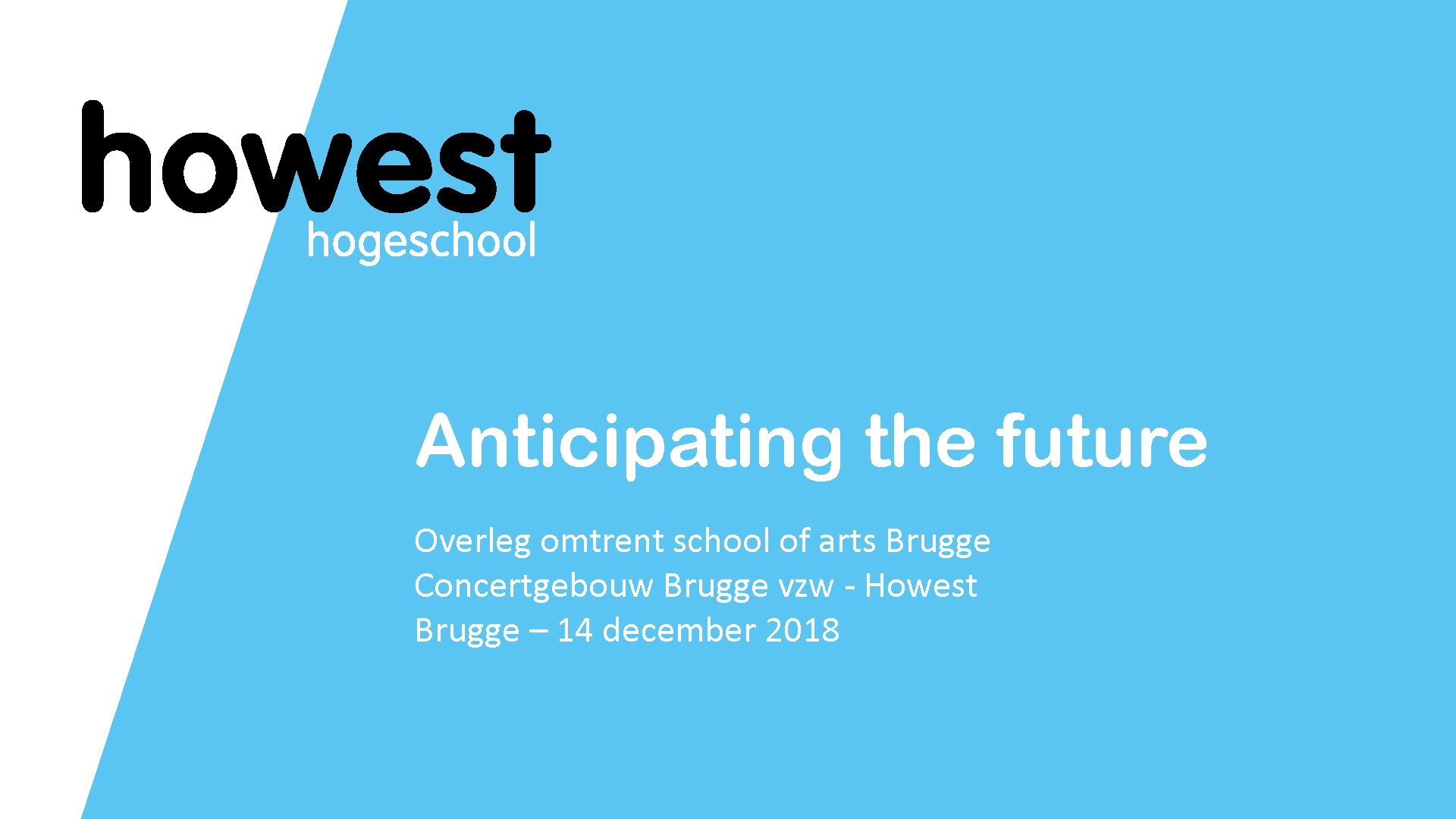 Problematisch uitstelgedrag
Intro
Op de planning tijdens deze workshop:
Workshop uitstelgedrag
2
Aha-momenten en actiepunten – het notitieboekje
Workshop uitstelgedrag
3
Wat is problematisch uitstelgedrag?
Iedereen stelt wel eens iets uit
Uitstellen kan een (hardnekkige) gewoonte worden 
Uitstelgedrag kan een probleem worden wanneer:
je studietaken steeds opnieuw uitstelt, ondanks je goede intenties; 
je hierdoor gaat onderpresteren en je deadlines en doelen niet haalt;
jouw uitstelgedrag zo jouw welbevinden negatief beïnvloedt.
het een bron is van conflicten met anderen (medestudenten, docenten, ouders, stagebegeleider …).
Je wordt er niet mee geboren  aangeleerd 
Je kan het dus ook afleren
Workshop uitstelgedrag
4
Wat is problematisch uitstelgedrag?
Er bestaan verschillende types van uitstelgedrag 
Deze duiden de reden aan waarom je uitstelgedrag vertoont  
Opdracht: Welke checks zijn bij jou van toepassing? (notitieboekje) 
Nog andere aanvullingen die niet in de opdracht staan?
Workshop uitstelgedrag
5
Wat is problematisch uitstelgedrag?
Types van uitstelgedrag



‘Passieve faalangst’: het verhaal van Sofie ( weinig vertrouwen in het kunnen, 30 min zitten staren op 1 blad, naar TV serie kijken omdat het nu toch niet lukt) 
‘De zoekende student’: het verhaal van Steven ( sommige vakken intressant, sommige
Workshop uitstelgedrag
6
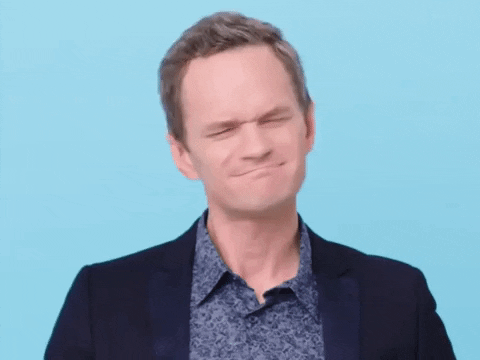 Wat is problematisch uitstelgedrag?
Thuisopdracht: Waarom stel ik uit?  



‘
Workshop uitstelgedrag
7
Overzicht
‘
Workshop uitstelgedrag
8
Welke invloed heeft uitstelgedrag op mij?
Opdracht: Evolutiemeter en gewenste situatie
NU
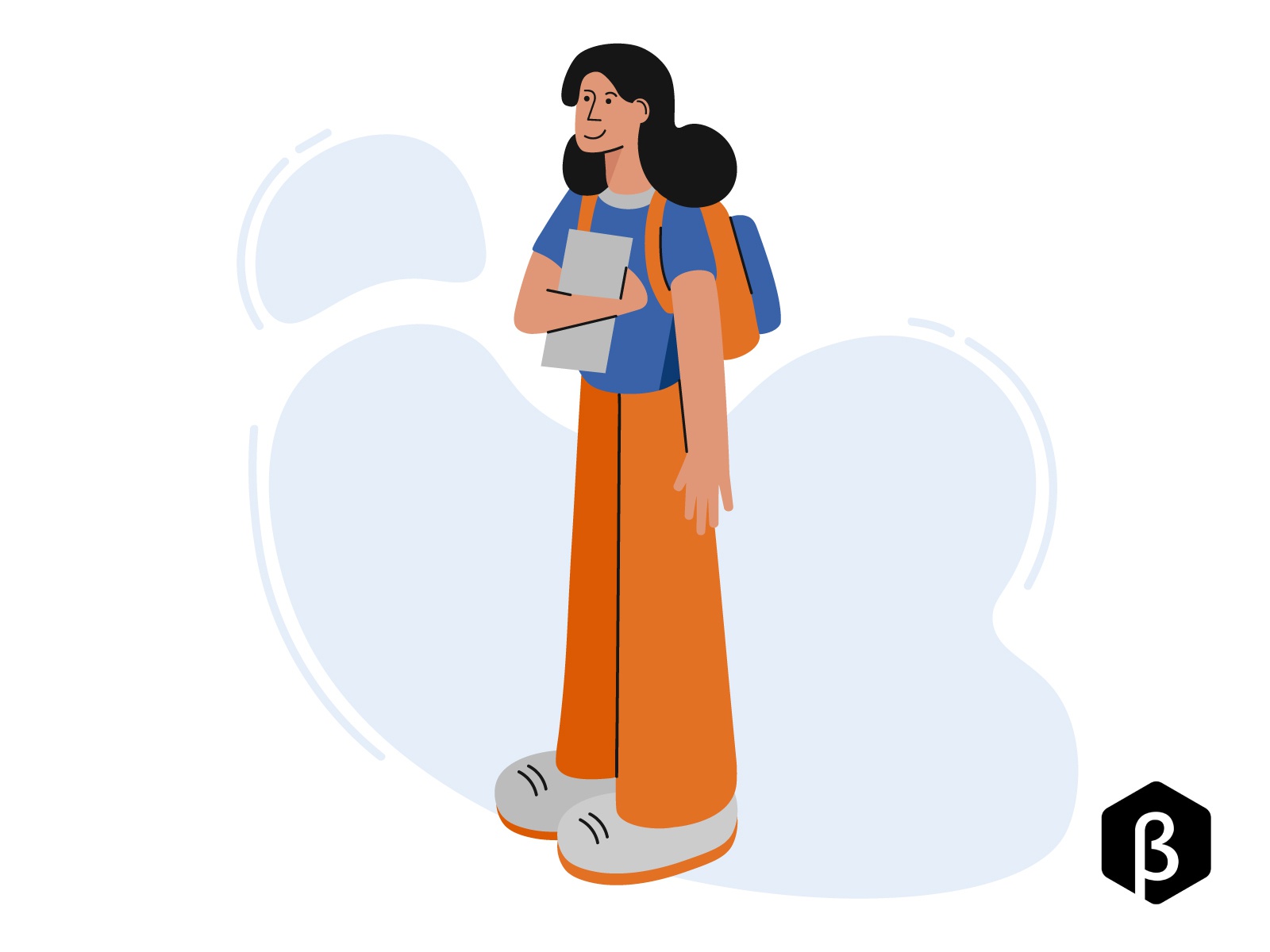 1
uitstelgedrag 
beheerst mijn 
hele leven
10
Ik ben mijn uitstelgedrag in elke situatie de baas
4
TOEKOMST
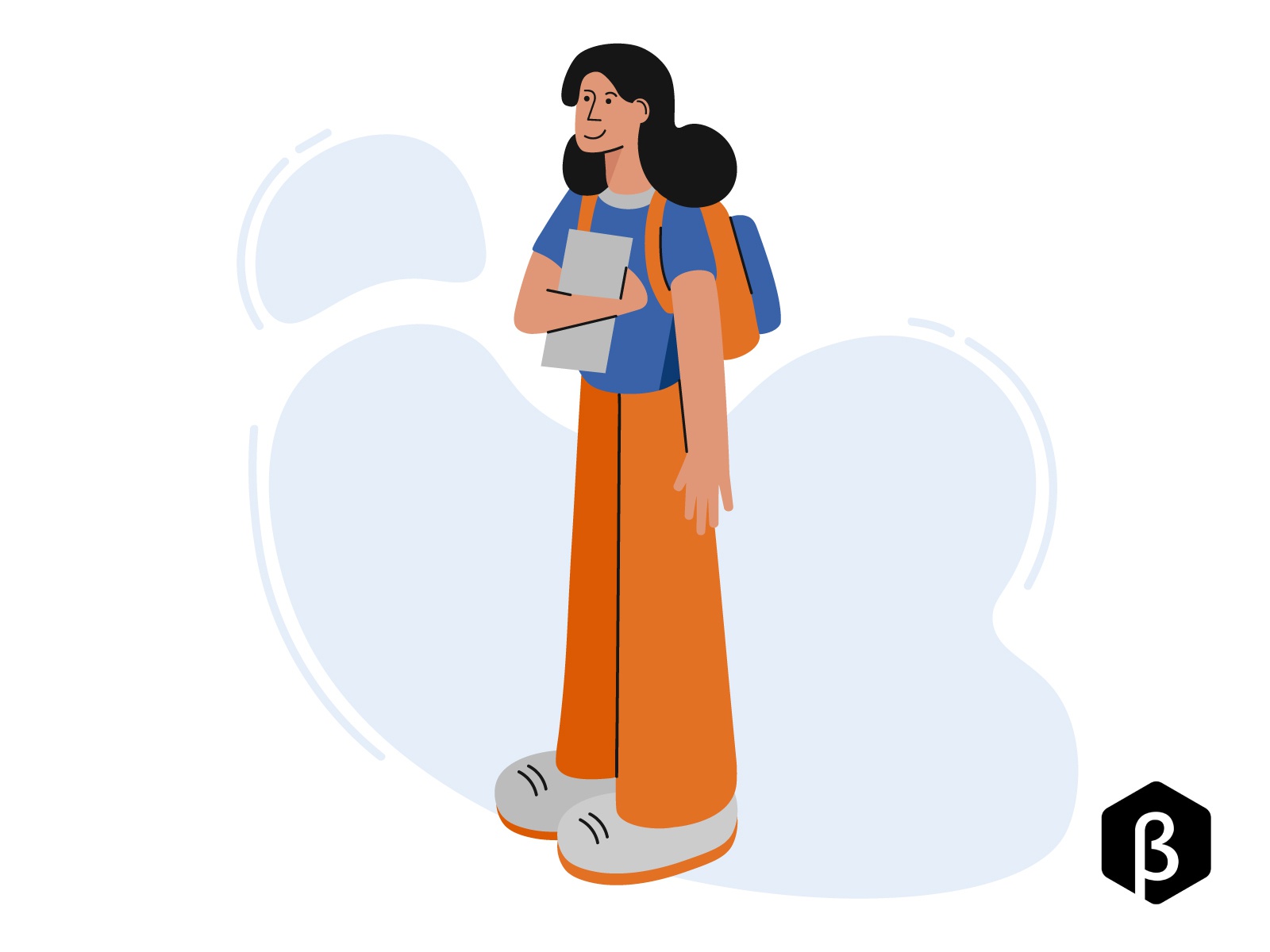 8
Als ik mij iets voorneem, doe ik het effectief ook. 
Ik ben weer tevreden over de taken die ik indien. 
Ik heb meer zelfvertrouwen in mijn eigen kunnen.
Workshop uitstelgedrag
9
Overzicht
‘
Workshop uitstelgedrag
10
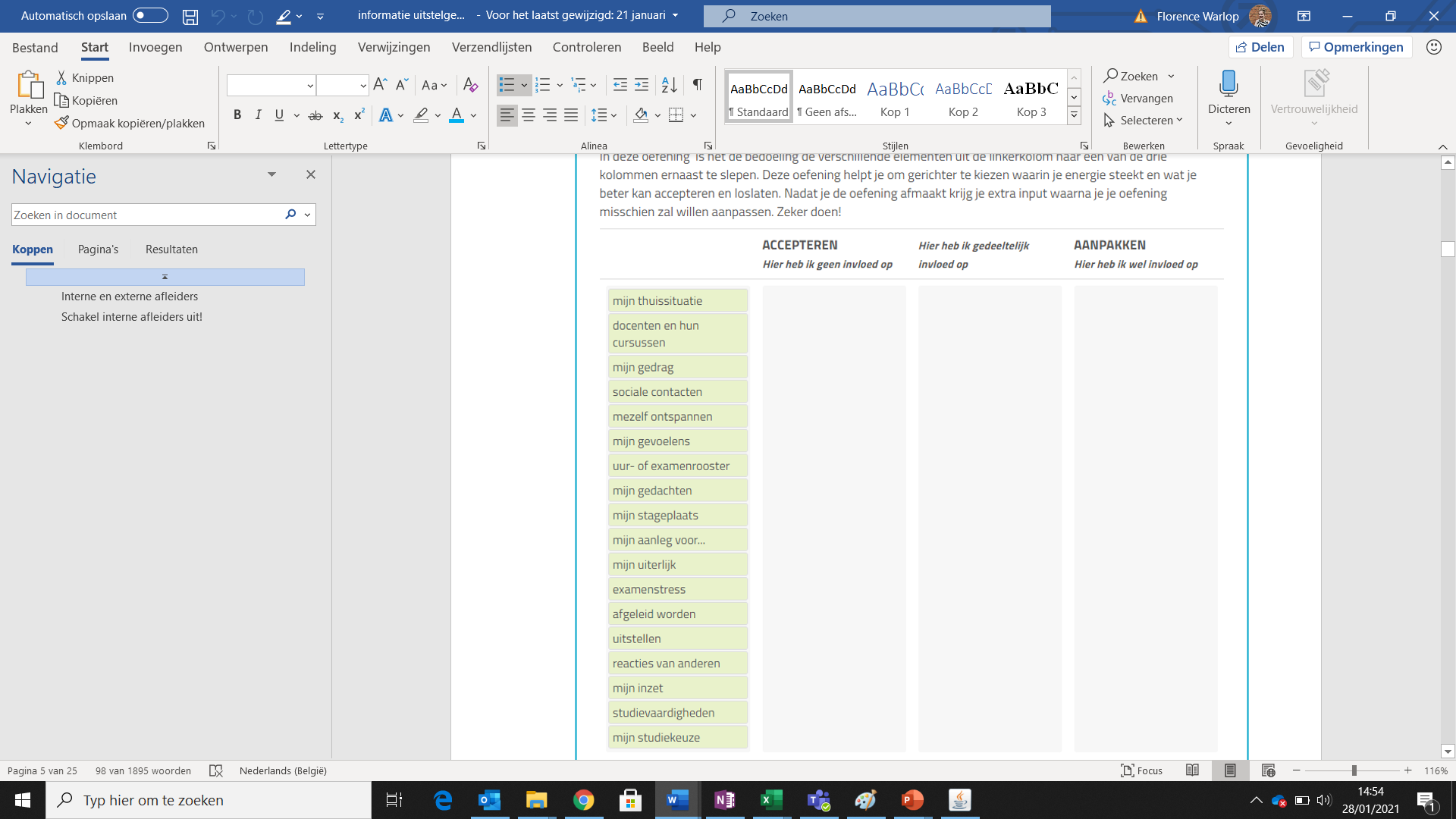 Aanpakken of niet?
Opdracht:
Workshop uitstelgedrag
11
Aanpakken of niet?
Workshop uitstelgedrag
12
Overzicht
Workshop uitstelgedrag
13
Wat werkt, wat niet?
Opdracht: Wat werkt zeker niet bij mij? 
Druk vanuit mijn omgeving om te studeren ( door bv. mijn ouders). 
Een algemene planning maken of een to-dolijst opstellen om er niet meer naar te kijken. 
Mezelf geruststellen door te denken: “Morgen of volgende week doe ik het zeker …”.
Eerst allerlei zaken doen om dan vast te stellen dat het al erg laat geworden is. 
Anderen die zeggen: “Dat het wel zal lukken.’. 
Een vriend(in) die ook vaak uitstelt contacteren om samen iets te doen. 
Outlook, Facebook, Youtube … laten openstaan terwijl ik studeer, om zo tussendoor wat afleiding te hebben. 
Tegen mezelf zeggen dat een taak toch niet van belang is of niet lang zal duren. Dit zonder na te kijken of te overdenken wat de taak precies inhoudt en wat ik ervoor dien te doen. 
Andere?
Workshop uitstelgedrag
14
Wat werkt, wat niet?
Opdracht: Wat lijkt wel te werken? 
Naar de les gaan (online volgen op moment zelf) 
Opletten in de les en notities nemen 
Nieuwe opdrachten en deadlines meteen in mijn agenda noteren
Taken maken 
Anderen laten weten wanneer ik tijd neem om te studeren 
Een to-dolijst opstellen zodat ik heel concreet weet wat me te doen staat 
Een grote taak opsplitsen in kleinere onderdelen en concrete bekijken wat ik wanneer zal doen 
Een haalbare en concrete planning maken en mezelf stap per stap en dag per dag trainen om deze op te volgen 
Met iemand die naar mij luistert, bespreken waar ik nu nog met worstel, zodat mijn moed om eraan te beginnen groeit 
Iemand uitleg vragen wanneer ik iets niet begrijp in plaats van erover te piekeren 
Wat mij kan afleiden aan de kant schuiven en opbergen wanneer ik wil studeren 
Een vriend(in) klasgenoot bellen om moed te (her)vinden of om een vraag te stellen wanneer het lastig gaat
Workshop uitstelgedrag
15
Wat werkt, wat niet?
Thuisopdracht: Wie pakt het volgens jou goed aan?
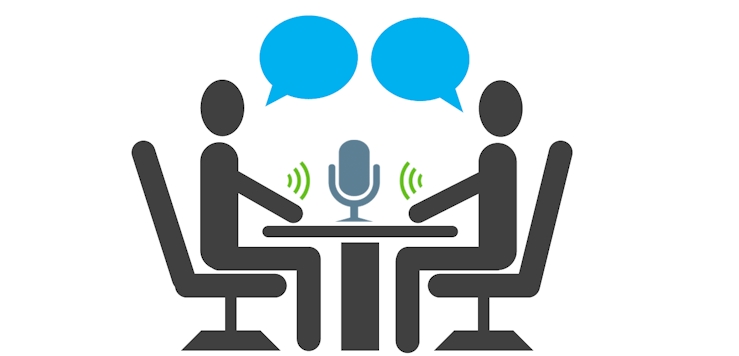 Workshop uitstelgedrag
16
Overzicht
Belang van motivatie 						De G’s aanpakken 	
								Proces van verandering 						Mijn competenties
Workshop uitstelgedrag
17
We pakken het uitstellen aan! – Belang van motivatie
Belang van eigen motivatie voor de opleiding
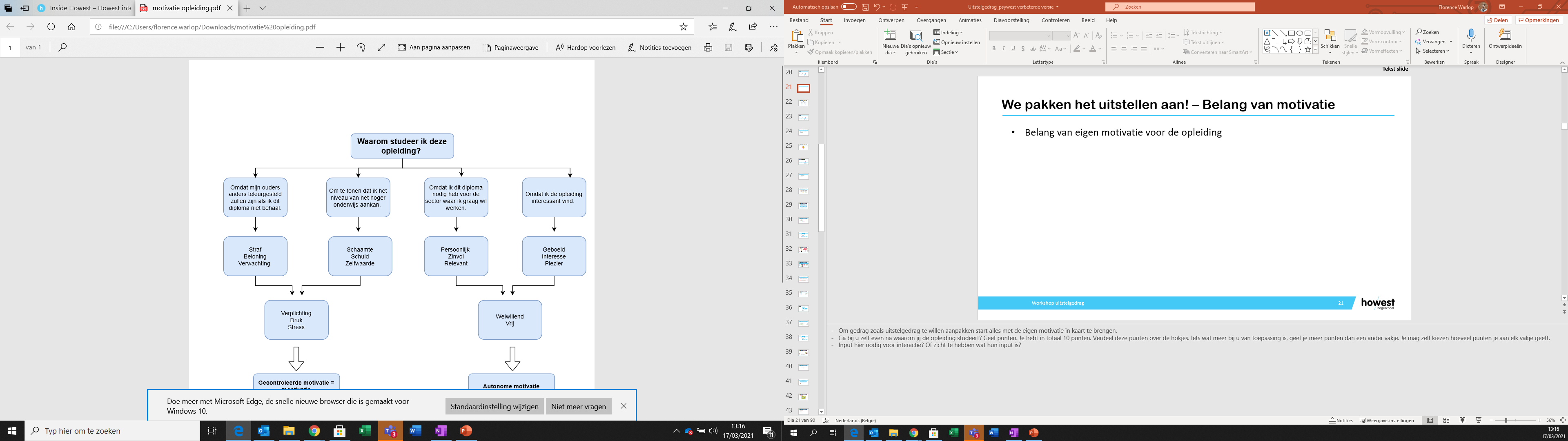 Workshop uitstelgedrag
18
We pakken het uitstellen aan! – Belang van motivatie
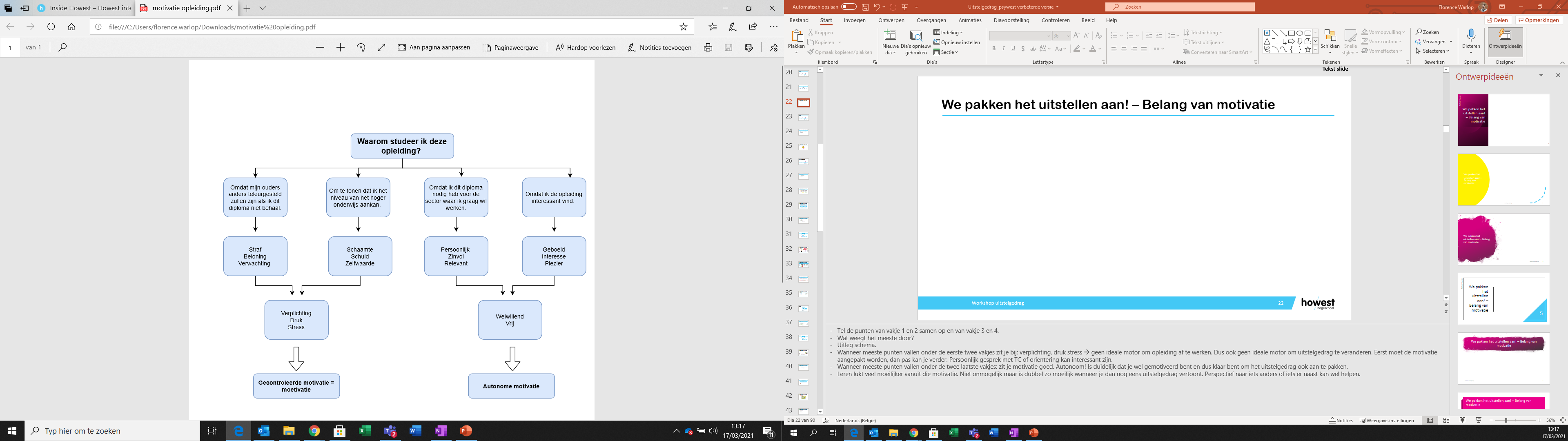 Workshop uitstelgedrag
19
Overzicht
Belang van motivatie 						De G’s aanpakken 	
								Proces van verandering 						Mijn competenties
Workshop uitstelgedrag
20
We pakken het uitstellen aan! – proces van verandering
De 5 G’s 
Gebeurtenis: Binnen drie dagen moet je een belangrijke opdracht indienen waar je een week tijd voor kreeg. 
Gedachten: Wat een vervelende opdracht. Ik heb hier nu helemaal geen zin in want ik heb afgesproken met vrienden om uit te gaan. Morgen vlieg ik erin en dan komt het wel in orde. 
Gevoelens:  Je onrust verdwijnt en je voelt je vrij ontspannen. 
Gedrag: Je gaat die avond uit. De volgende dag ben je moe en besluit ‘s avonds naar Netflix te kijken. De laatste avond schiet je in gang. 
Gevolg: Je moet tot een gat in de nacht doordoen om de opdracht af te werken. Je bent niet tevreden over het resultaat. Je voelt je schuldig omdat je niet eerder gestart bent en vloekt op jezelf.
Workshop uitstelgedrag
21
We pakken het uitstellen aan! – proces van verandering
De 5 G’s
Verband tussen
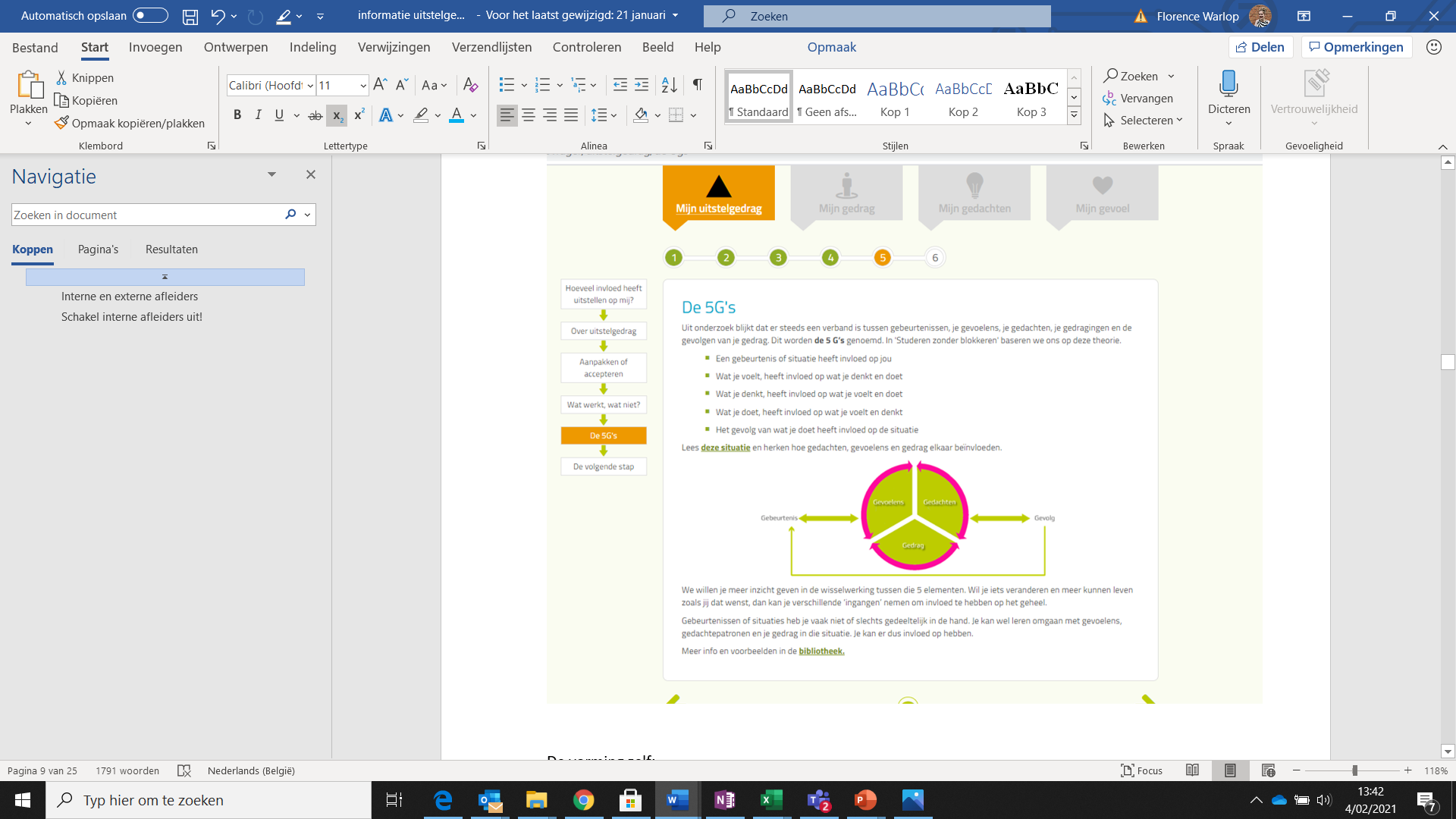 Workshop uitstelgedrag
22
Welke invloed heeft uitstelgedrag op mij?
‘
Belang van motivatie 						De  G’s aanpakken 	
								Proces van verandering 						Mijn competenties
GEDRAG		
GEDACHTEN	
GEVOELENS
Workshop uitstelgedrag
23
We pakken het uitstellen aan!
Gewoontes doorbreken  
50% van ons dagelijkse doen wordt bepaald door vaste gewoontes.
Ze zijn goed getraind door veel herhaling. 
Concreet en haalbaar plan van aanpak nodig. 
Veel herhaling. 
Visueel zichtbaar maken.
Workshop uitstelgedrag
24
We pakken het uitstellen aan: ons GEDRAG veranderen
Voor- en nadelen van uitstelgedrag en veranderingen
Opdracht:  Voor- en nadelen van uitstellen
Positief effect op korte termijn: iets leukers doen 
Negatief effect op lange termijn: onderpresteren, falen, schuldgevoel, negatief effect op relaties, zelfbeeld en stress 
Opdracht: Voor- en nadelen van aanpakken van uitstelgedrag 
In het begin zal je enkel de nadelen zien/ervaren.  kost tijd en moeite 
Op termijn: meer tevreden, trots, meer genieten van verdiende vrije tijd 
Schrijf het op een 			   of maak een
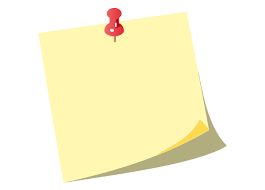 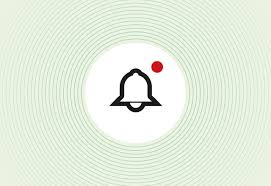 Workshop uitstelgedrag
25
We pakken het uitstellen aan: ons GEDRAG veranderen
Voor- en nadelen van uitstelgedrag en veranderingen
Workshop uitstelgedrag
26
We pakken het uitstellen aan: ons GEDRAG veranderen
Waar gaat mijn tijd naar toe? 
Veel overschatting en onderschatting van: 
tijd die er is; 
de taak die je moet doen of de cursus die je moet studeren; 
van jezelf en jouw capaciteit (hoe snel je iets denkt klaar te krijgen).
Tijdsregistratieapp: Toggl  
Categorieën
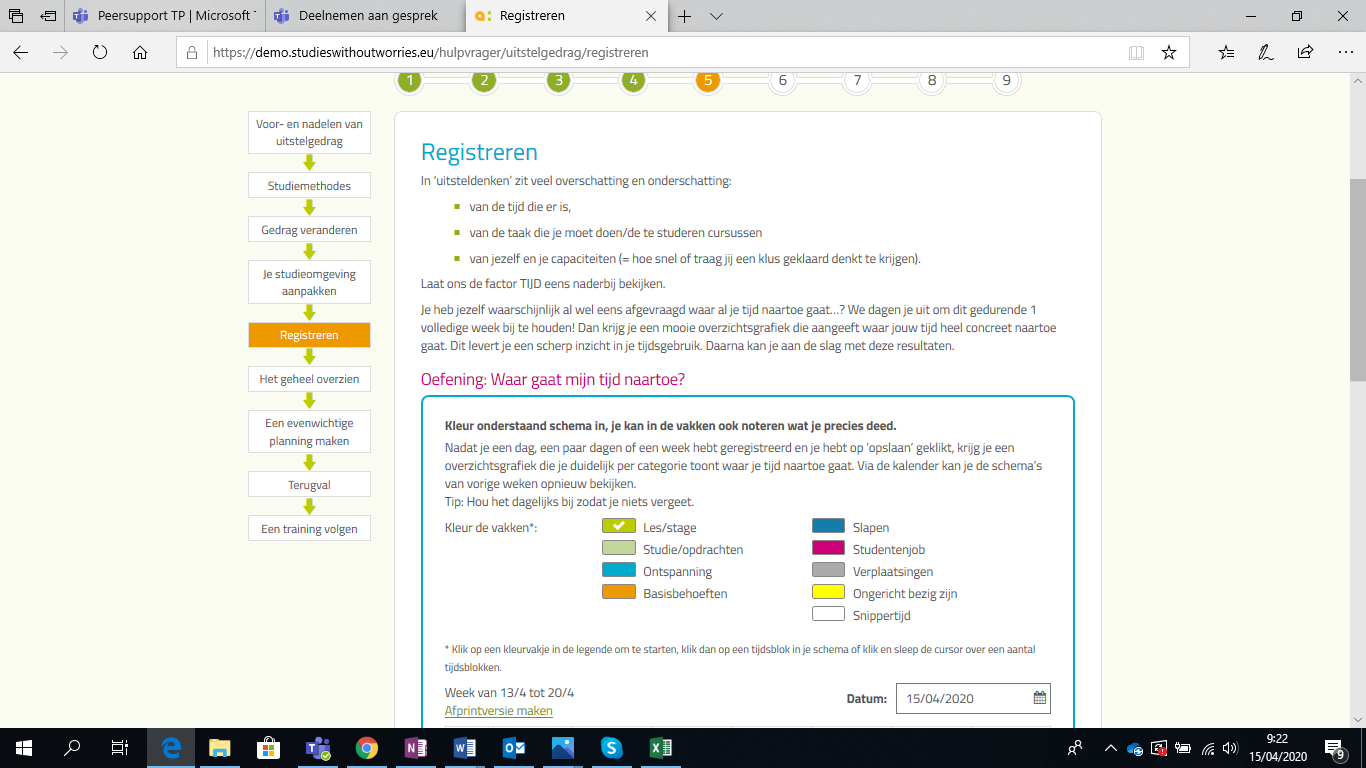 Workshop uitstelgedrag
27
Overzicht
We pakken het uitstellen aan: gedrag veranderen
Waar gaat mijn tijd naar toe?
Studieaanpak
Voor- en nadelen
Studiemethode
Studieorganisatie
Studieomgeving
VERANDERING AANBRENGEN IN
Workshop uitstelgedrag
28
We pakken het uitstellen aan: ons GEDRAG veranderen
Studieaanpak 
Studieomgeving 
Afleiders
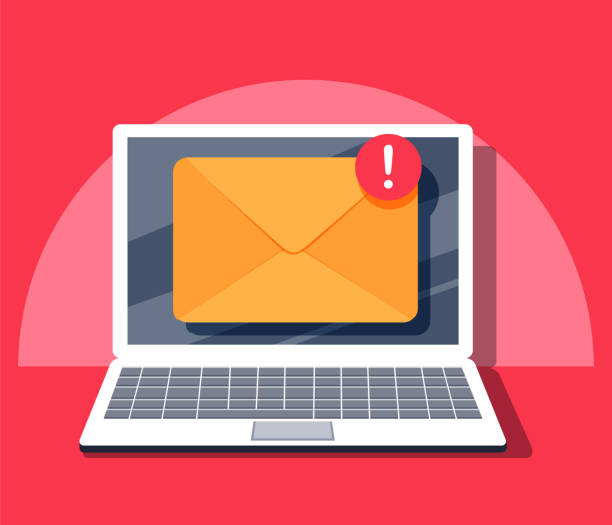 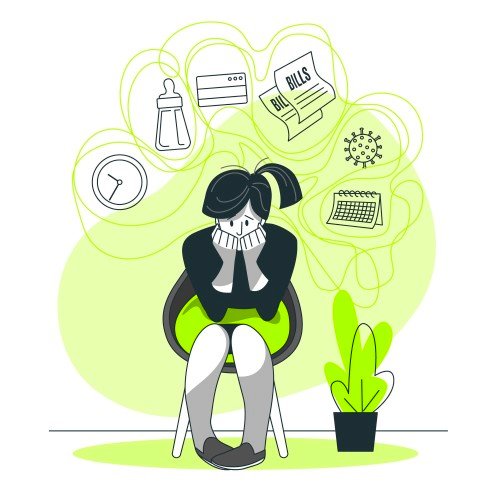 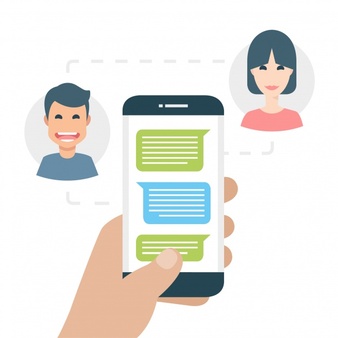 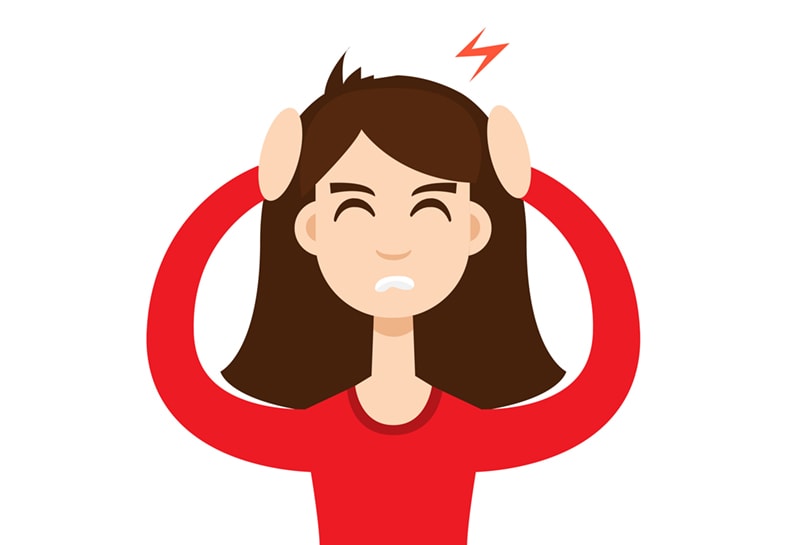 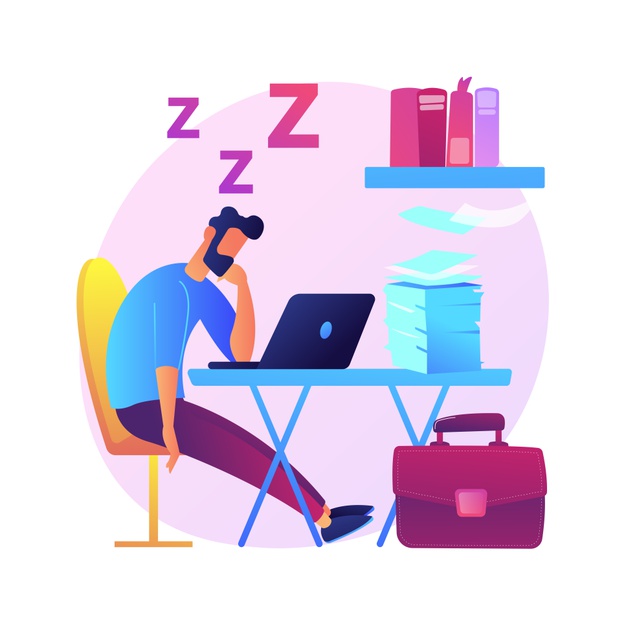 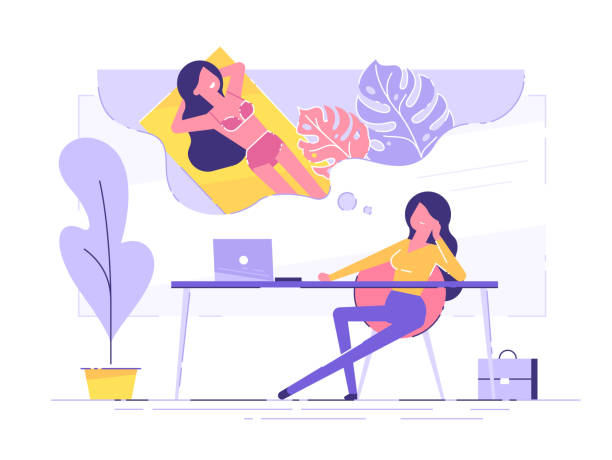 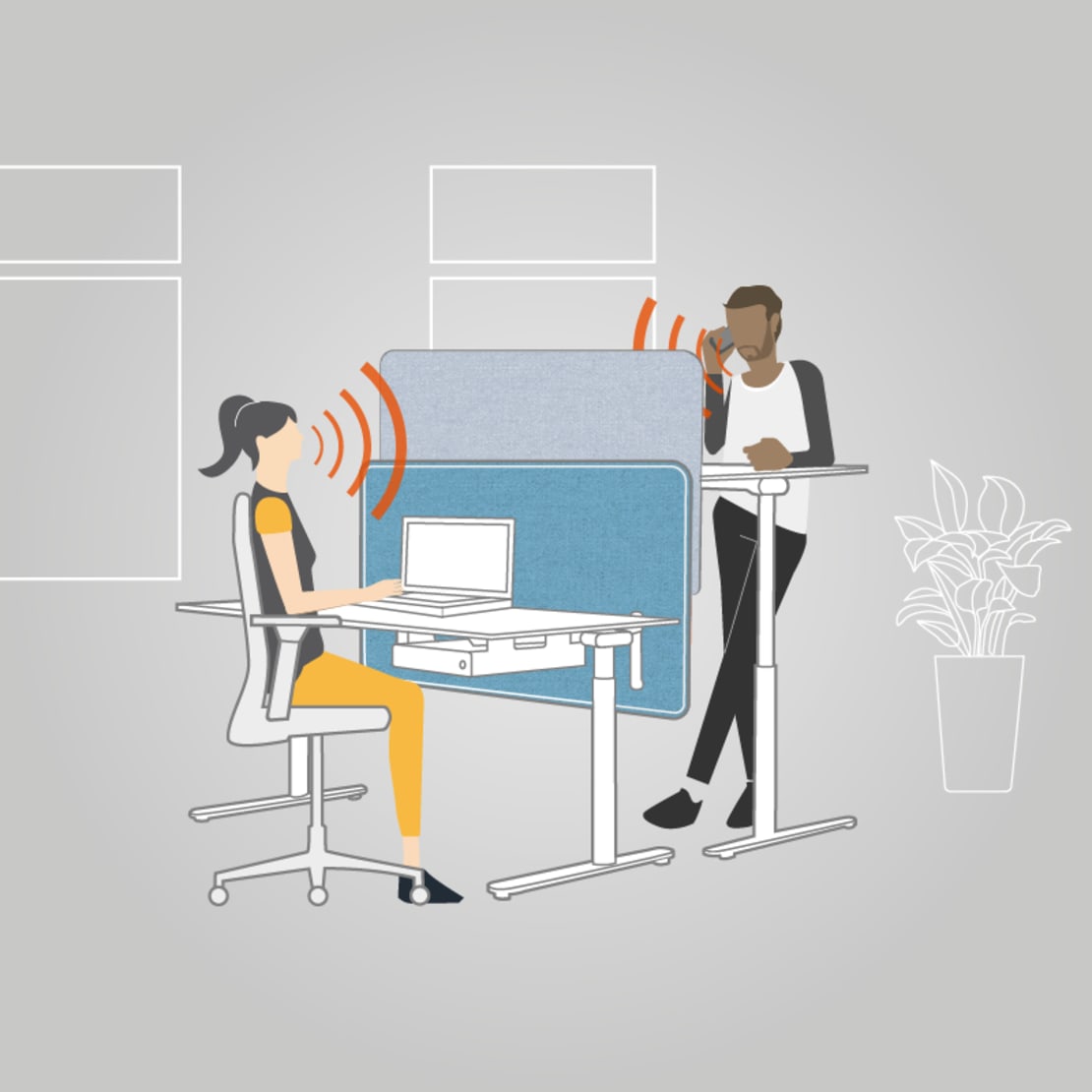 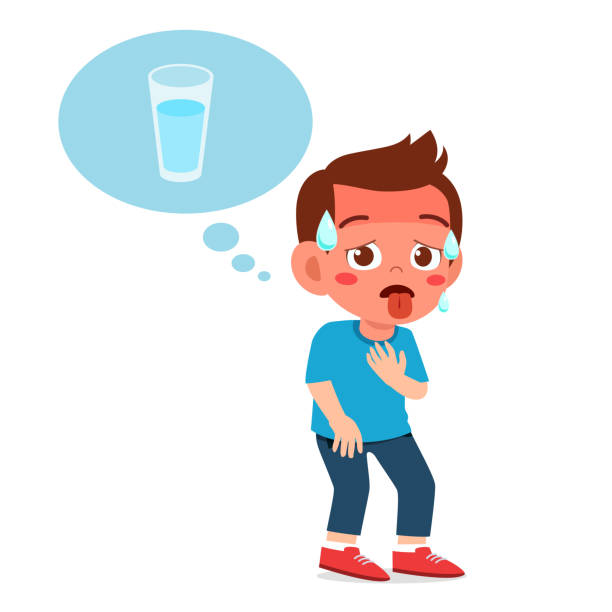 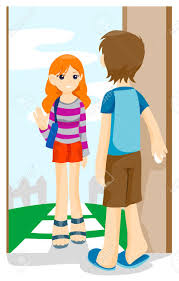 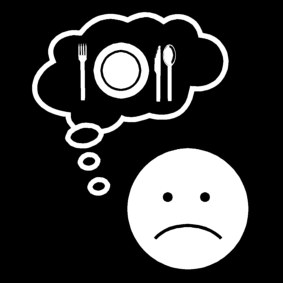 Workshop uitstelgedrag
29
We pakken het uitstellen aan: ons GEDRAG veranderen
Studieaanpak 
Studieomgeving
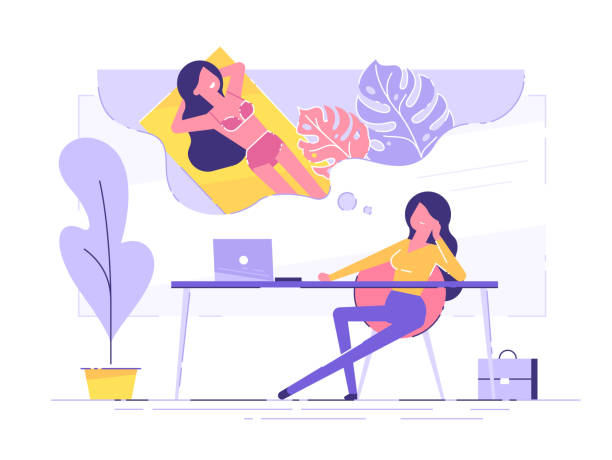 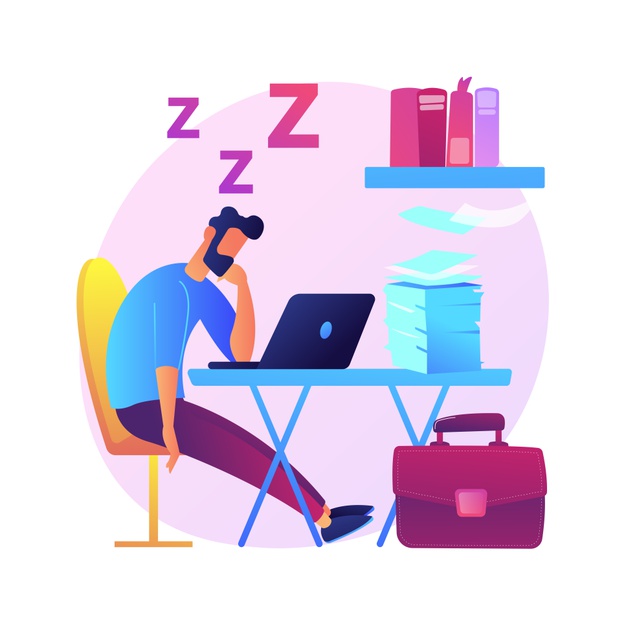 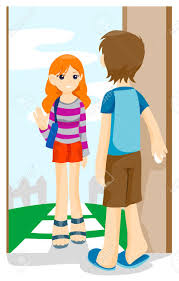 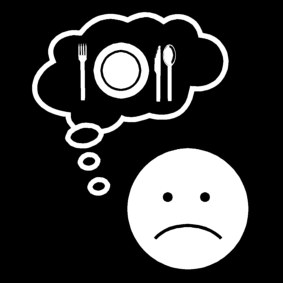 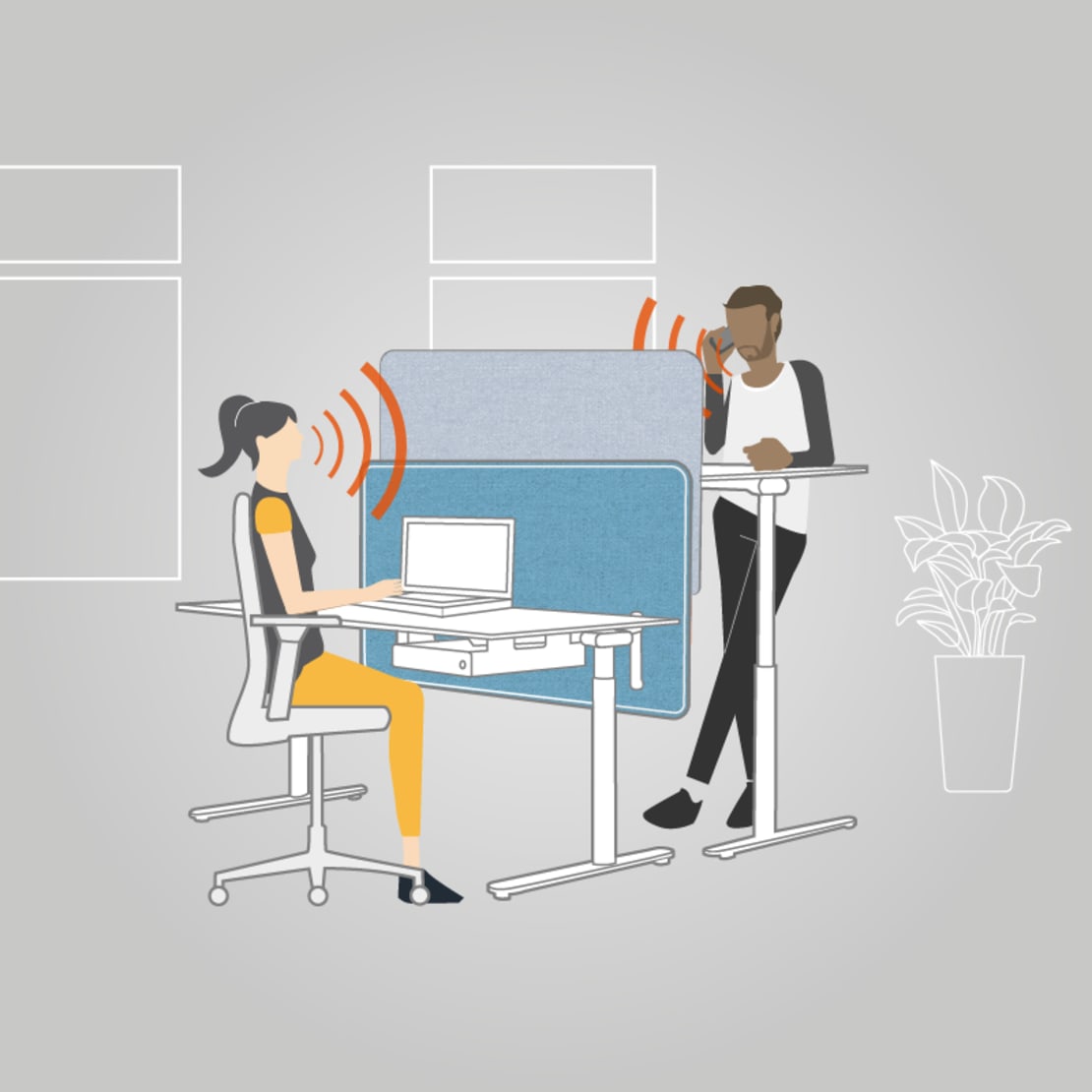 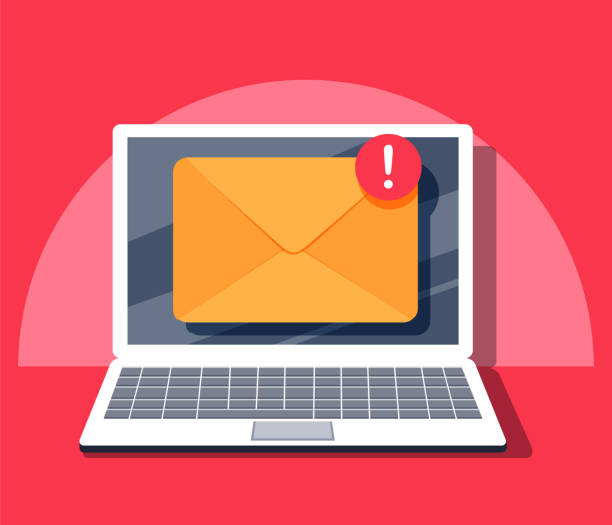 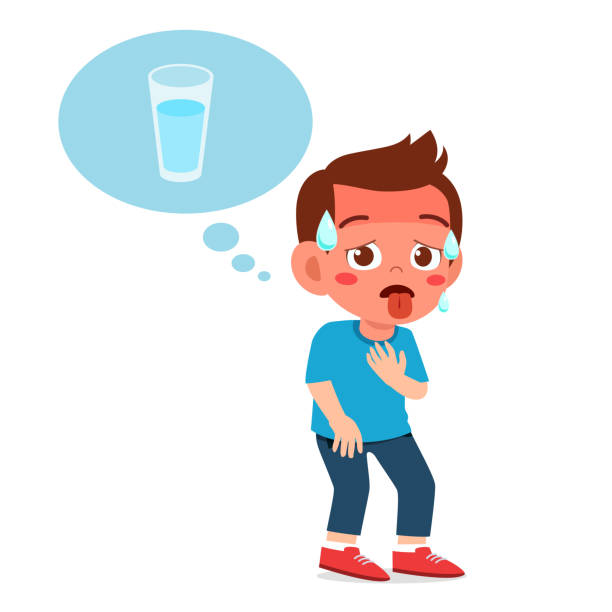 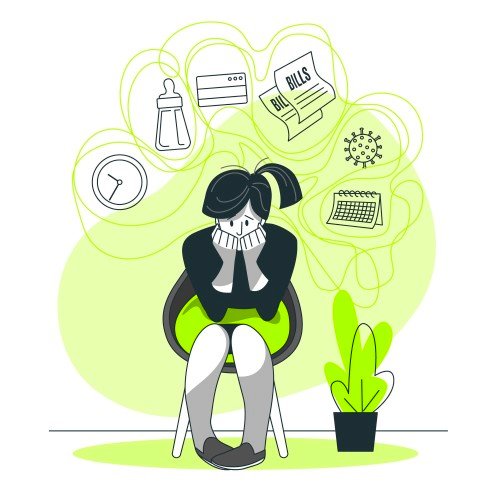 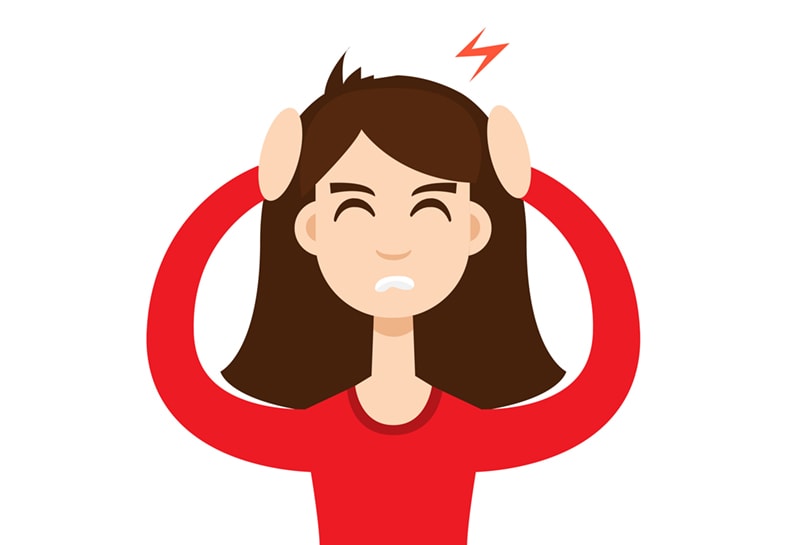 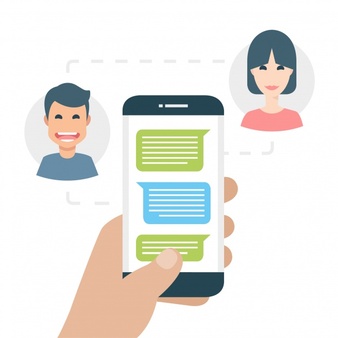 Workshop uitstelgedrag
30
We pakken het uitstellen aan: ons GEDRAG veranderen
Opdracht: Wat zijn jullie interne en externe afleiders? Wat zijn jullie gewoontes?
Uitlokkers installeren
Starten met lopen: Start 2 Run app downloaden, vast moment inplannen, loopschoenen op duidelijk zichtbare plaats zetten
Stoppen met roken: asbakken uit je zicht zetten, gaan staan bij vrienden die niet roken tijdens de pauze, nicotinepleisters duidelijk zichtbaar leggen in badkamer, rookprogrammareminders via mail die je dagelijks ontvangt 
Gezonder eten: fruitschaal duidelijk zichtbaar zetten, geen eten in huis hebben dat niet gezond is, eerst eten vooraleer je naar de winkel gaat  
Opdracht: Mijn studieomgeving veranderen – uitlokkers installeren  

Helpende omgeving creëren om oude gewoontes voor te zijn en nieuwe gewoontes te installeren
Workshop uitstelgedrag
31
We pakken het uitstellen aan: ons GEDRAG veranderen
Studieaanpak 
Studieomgeving
Externe en interne afleiders 
Digitale hulpmiddelen 
Get cold turkey 
StayFocusd op de Chrome internetbrowser
FocalFilter voor alle internetbrowsers op Windows 
SelfControl voor Mac
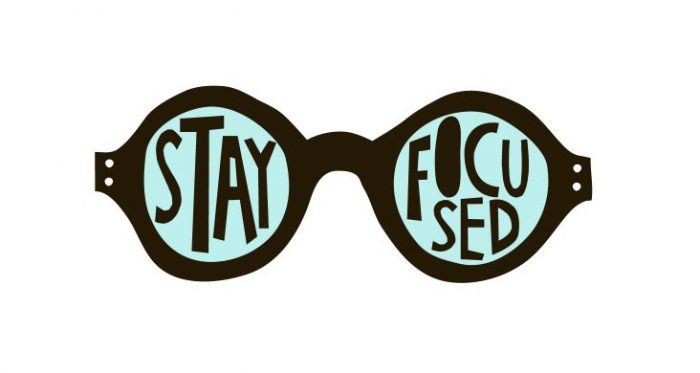 Workshop uitstelgedrag
32
Overzicht
We pakken het uitstellen aan: Gedrag veranderen
Waar gaat mijn tijd naar toe?
Studieaanpak
Voor- en nadelen
Studiemethode
Studieorganisatie
Studieomgeving
Interne en externe afleiders 
Digitale hulpmiddelen
Workshop uitstelgedrag
33
We pakken het uitstellen aan: ons GEDRAG veranderen
Studieaanpak  
Studiemethode
Workshop uitstelgedrag
34
We pakken het uitstellen aan: ons GEDRAG veranderen
Studieaanpak 
Studieorganisatie – verwerking tijdregistratieopdracht
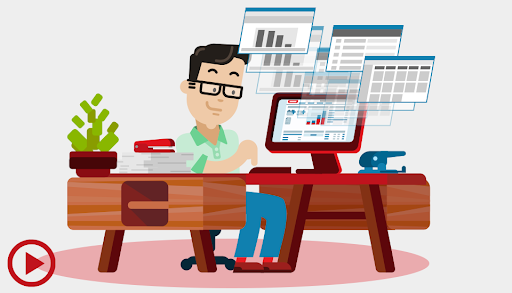 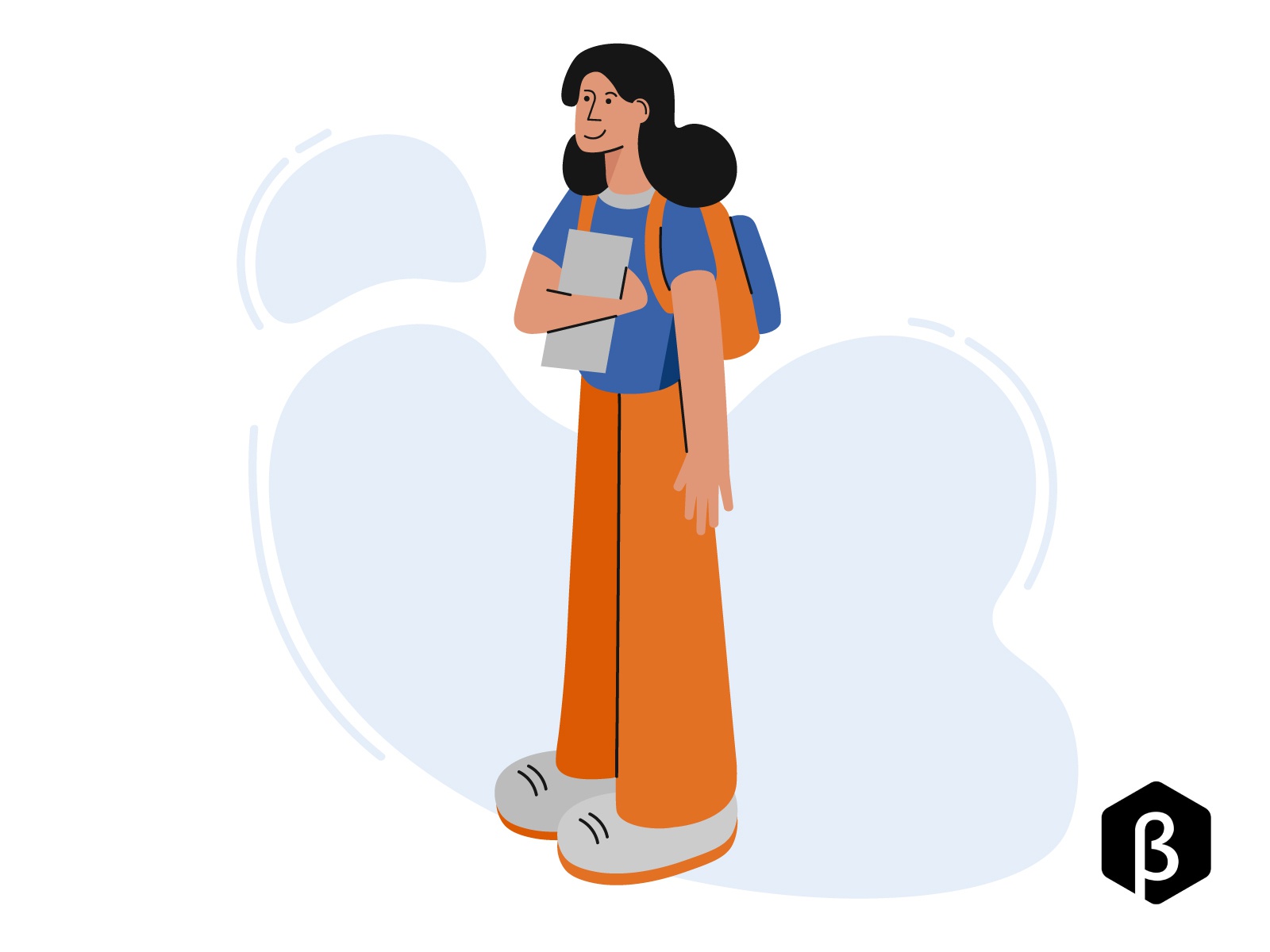 Wat viel op bij Marie? 
Blauwe en gele tijdsblokken: ontspanning, dagdromen en prullen 
Amper ruimte waar ze effectief studeerde = 3 uur 
Uitstelsmoezen 
Niet noodzakelijk veel vrije tijd kwijt maar wil nutteloze tijd effectiever inzetten 
Te veel bezig met waarom ze nu iets later zal doen in plaats van effectief iets te doen 
Wil studietijd opdrijven door middel van planning
Workshop uitstelgedrag
35
We pakken het uitstellen aan: ons GEDRAG veranderen
Studieorganisatie - verwerking tijdregistratieopdracht
Ter info: een volledige week (7x24u) telt 168 uur. Wanneer je 8u per nacht slaapt blijven er 112 uren over. 
Stap 1: Wat mag er zo blijven? 

Stap 2: Wat wil jij anders? Welke kleurencategorie slorpt meer tijd op dan goed voor je is? (meerdere zijn mogelijk) 

Stap 3: Wat is je uiteindelijke streefdoel? Met hoeveel studie-uren per week zal jij tevreden zijn? Tevreden: balans tussen genoeg vrije tijd voor jou en voldoende studietijd om te slagen?

Stap 4: Wat is de eerste stap die je wil zetten? Hoeveel studie-uren wil jij komende week halen? 

Stap 5: Waar kan en wil je deze extra studie-uren halen? Welke bezigheden vervang je door studietijd?
Workshop uitstelgedrag
36
We pakken het uitstellen aan: ons GEDRAG veranderen
Studieorganisatie – het semestergeheel overzien
DOEL: alle schoolopdrachten én beschikbare tijd in kaart brengen  
Thuisopdracht: Welk schoolwerk heb ik? 







Oefenen op concretiseren wat vaag is.
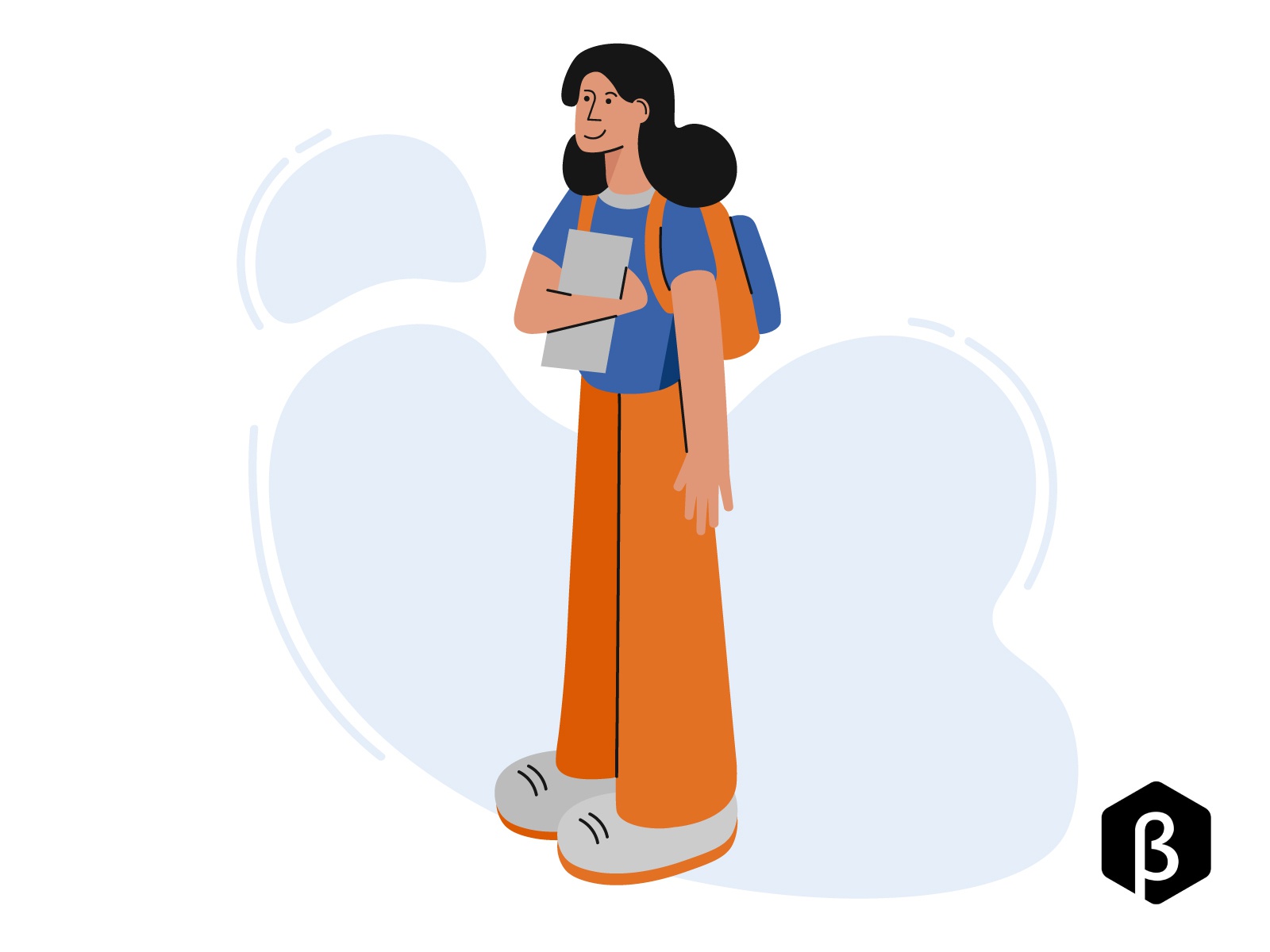 Workshop uitstelgedrag
37
We pakken het uitstellen aan: ons GEDRAG veranderen
Studieorganisatie – het semestergeheel overzien
Thuisopdracht: Welke tijd heb ik?
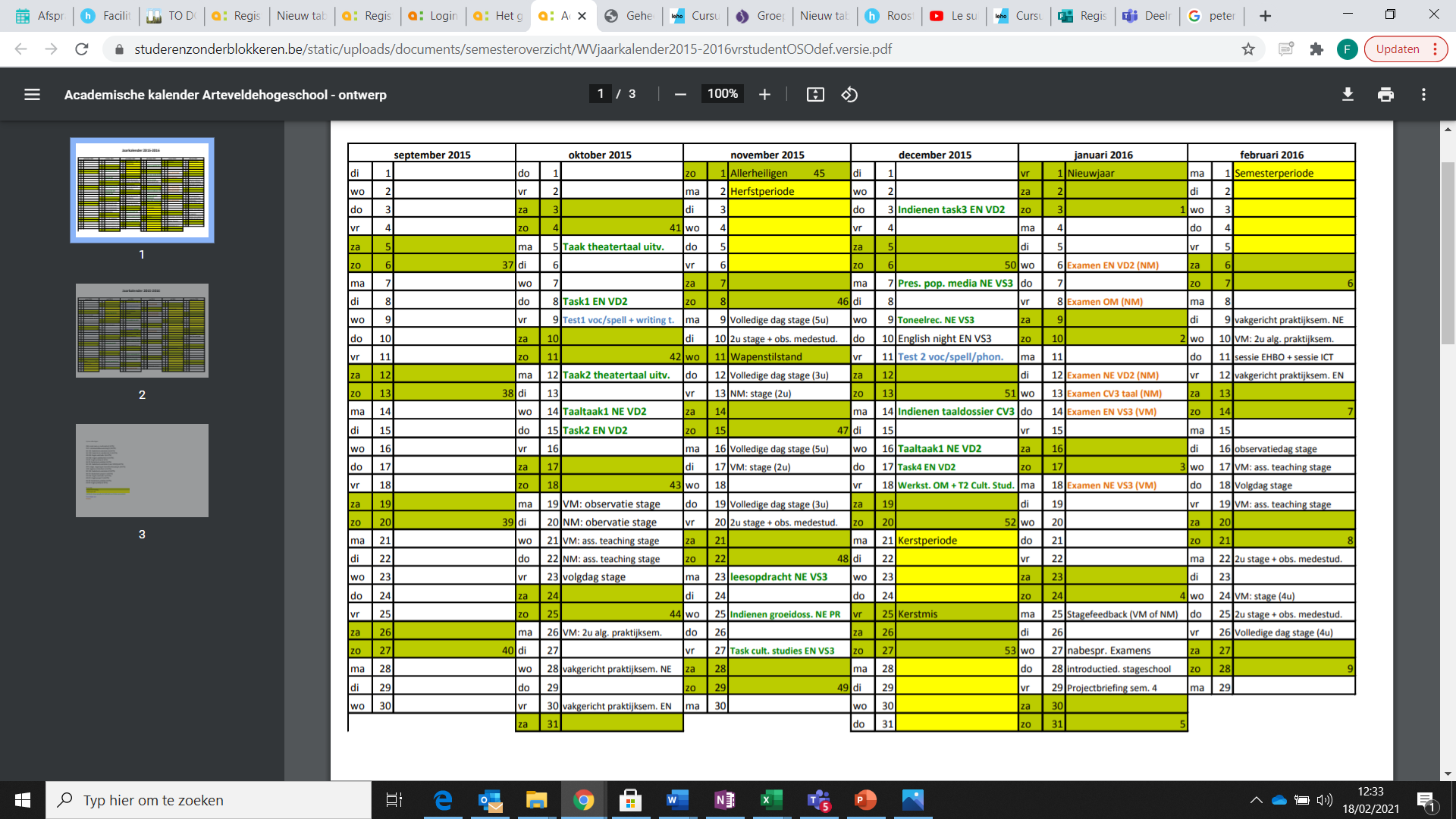 Workshop uitstelgedrag
38
We pakken het uitstellen aan: ons GEDRAG veranderen
Studieorganisatie – het semestergeheel overzien
Thuisopdracht: Welke tijd heb ik? 
Weekends en lesvrije dagen 
Deadlines van taken en groepswerken 
Stageperiodes 
Vakantieperiodes 
Officiële blokperiode 
Examenperiode 
Alle zaken die je nu reeds weet die beschikbare studietijd zullen innemen: bv. weekend met vrienden of familie, jeugdbeweging …
Workshop uitstelgedrag
39
We pakken het uitstellen aan: ons GEDRAG veranderen
Studieorganisatie – het semestergeheel overzien

Zorg voor een duidelijk overzicht. Werk met kleuren per categorie. 
Zorg dat alle NIET BESCHIKBARE TIJD op het semesteroverzicht staat. 
Hang dit overzicht uit boven je bureau. Doorkruis bv. telkens per week.
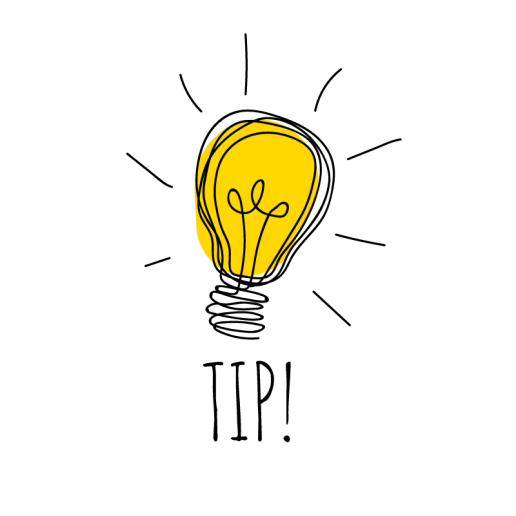 Workshop uitstelgedrag
40
Overzicht
We pakken het uitstellen aan: Gedrag veranderen
Waar gaat mijn tijd naar toe?
Studieaanpak
Voor- en nadelen
Studiemethode
Studieorganisatie
Studieomgeving
Interne en externe afleiders 
Digitale hulpmiddelen
Verwerken tijdsregistratie
Semester overzien
Weekplanning
Workshop uitstelgedrag
41
We pakken het uitstellen aan: ons GEDRAG veranderen
Studieorganisatie – weekplanning
Thuisopdracht : Weekplanning maken 
Via google agenda

Invullen niet beschikbare tijd 
Welke ruimte blijft over om 
       te studeren? 
Hoeveel tijd wil je aan jouw 
      studie  besteden? Bouw dit op. 
4.  Vertrek vanuit de to-dolijst.
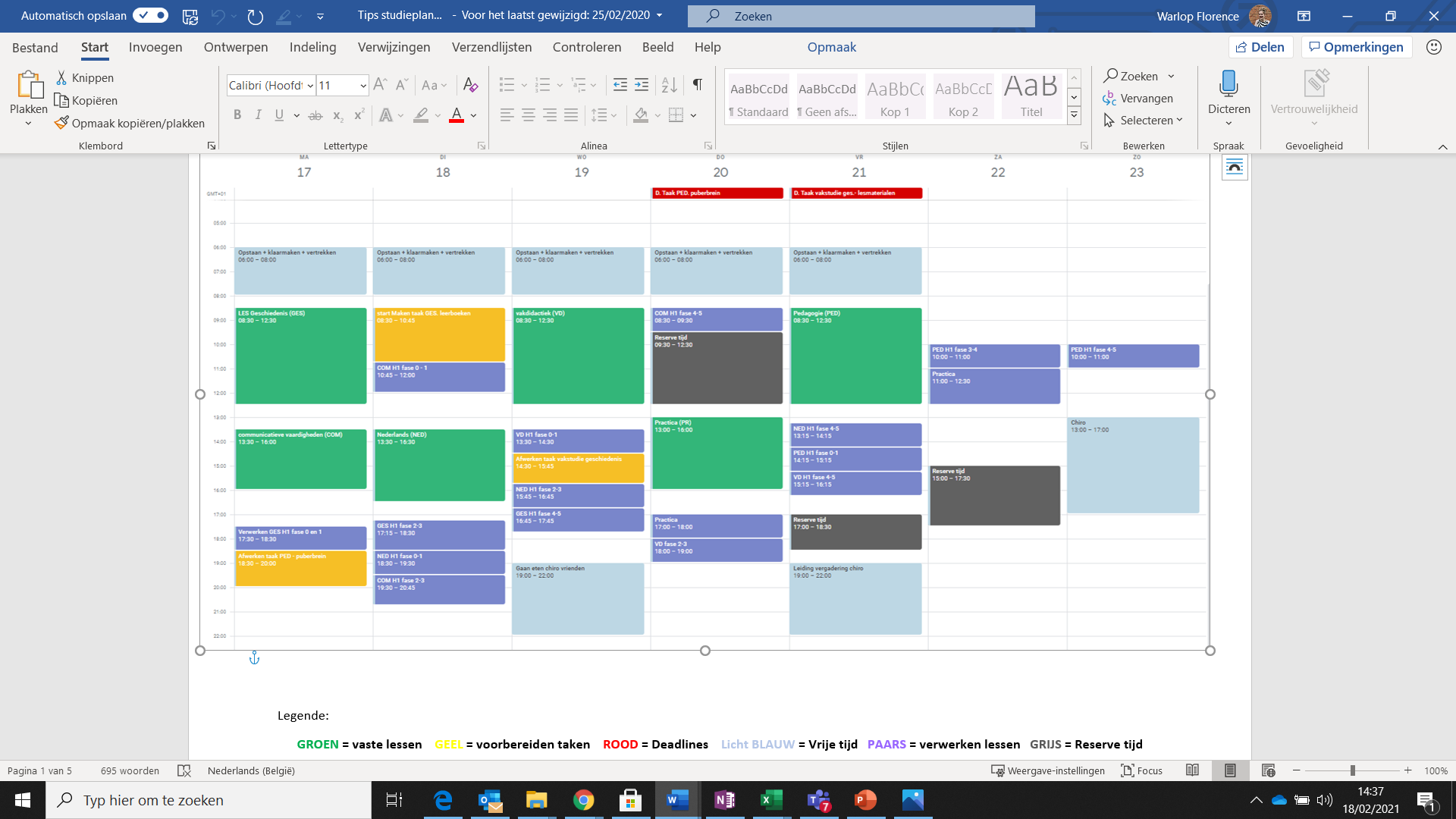 Workshop uitstelgedrag
42
We pakken het uitstellen aan: ons GEDRAG veranderen
Studieorganisatie – weekplanning
Thuisopdracht : Weekplanning maken 
4.   Vertrek vanuit de TO DO-lijst
Gebruik de knop ‘herhaling’ voor vaste wekelijkse items. 
Plan wekelijks een moment in om je weekplanning op te maken.
Plan wekelijks reservetijd in. 
Splits grote taken eventueel op in kleine deeltaken en bepaal ook hier de werktijd.
Wees consequent met je kleurencategorieën.
Denk na wat je wanneer plant.
Leuke items = laatst op de dag plaatsen 
Maak van je agenda een logboek.
Stel automatische meldingen in.
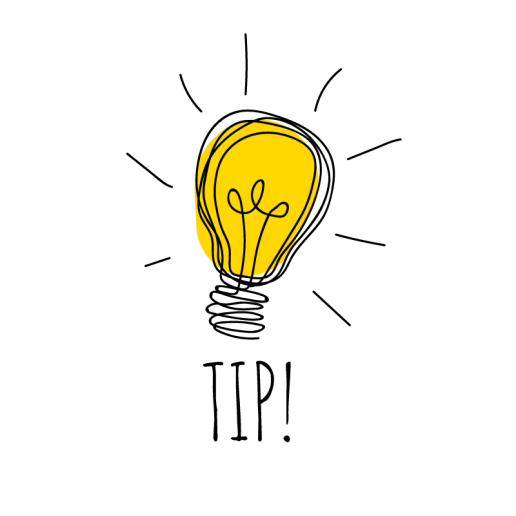 Workshop uitstelgedrag
43
We pakken het uitstellen aan: ons GEDRAG veranderen
Studieorganisatie – weekplanning
Thuisopdracht : Weekplanning maken 
4.   Vertrek vanuit de TO DO-lijst
Stel items SMART op! 
Niet: Ik ga werken voor school 
Wel:  geschiedenis H1: ‘begrippen oplijsten in Tijd, Ruimte en context’ gepland van 13u tot 16u. 
Je zegt wat je gaat doen ( Specifiek) 
Je zegt hoeveel je gaat doen. = Je weet wanneer je klaar bent. ( Meetbaar) 
Je ziet die taak zitten. Als dit niet het geval is, zal je er al niet aan willen beginnen, ( Aanvaardbaar) 
Uit te voeren in de aangegeven tijd. ( Realistisch)
Een duidelijk start- en einduur. ( Tijdsgebonden)
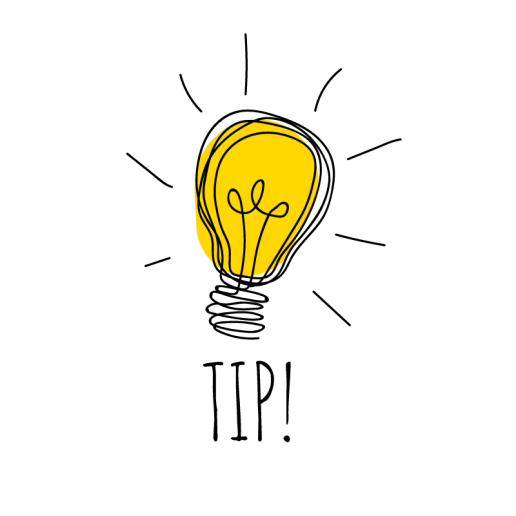 Workshop uitstelgedrag
44
We pakken het uitstellen aan: ons GEDRAG veranderen
Studieorganisatie – weekplanning
Thuisopdracht : Weekplanning maken 
5. Reality check 
Zorg voor evenwicht. Weinig ontspanning kan enkel maar voor kort periodes. 
Zorg voor afwisseling in jouw planning
taken versus herhalen lessen
vermijd om gelijkaardige vakken na elkaar te zetten 



Zware lesdag op dinsdag  Ik plan steeds een makkelijk taak daarna, maar doe wel nog iets.  
Ik ga uit op donderdag  Ik plan geen studieblok op vrijdagvoormiddag.
Ik onderschat mijn tijd vaak, ik plan standaard 30 minuten extra per item. 
Iets waar ik tegenop zie, plan ik op best mogelijke moment en beloon mezelf daarna.
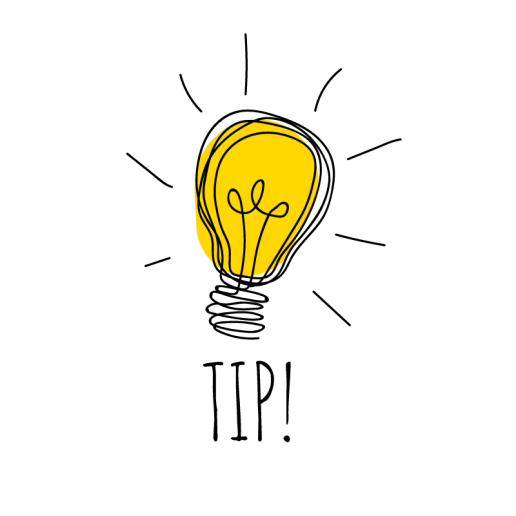 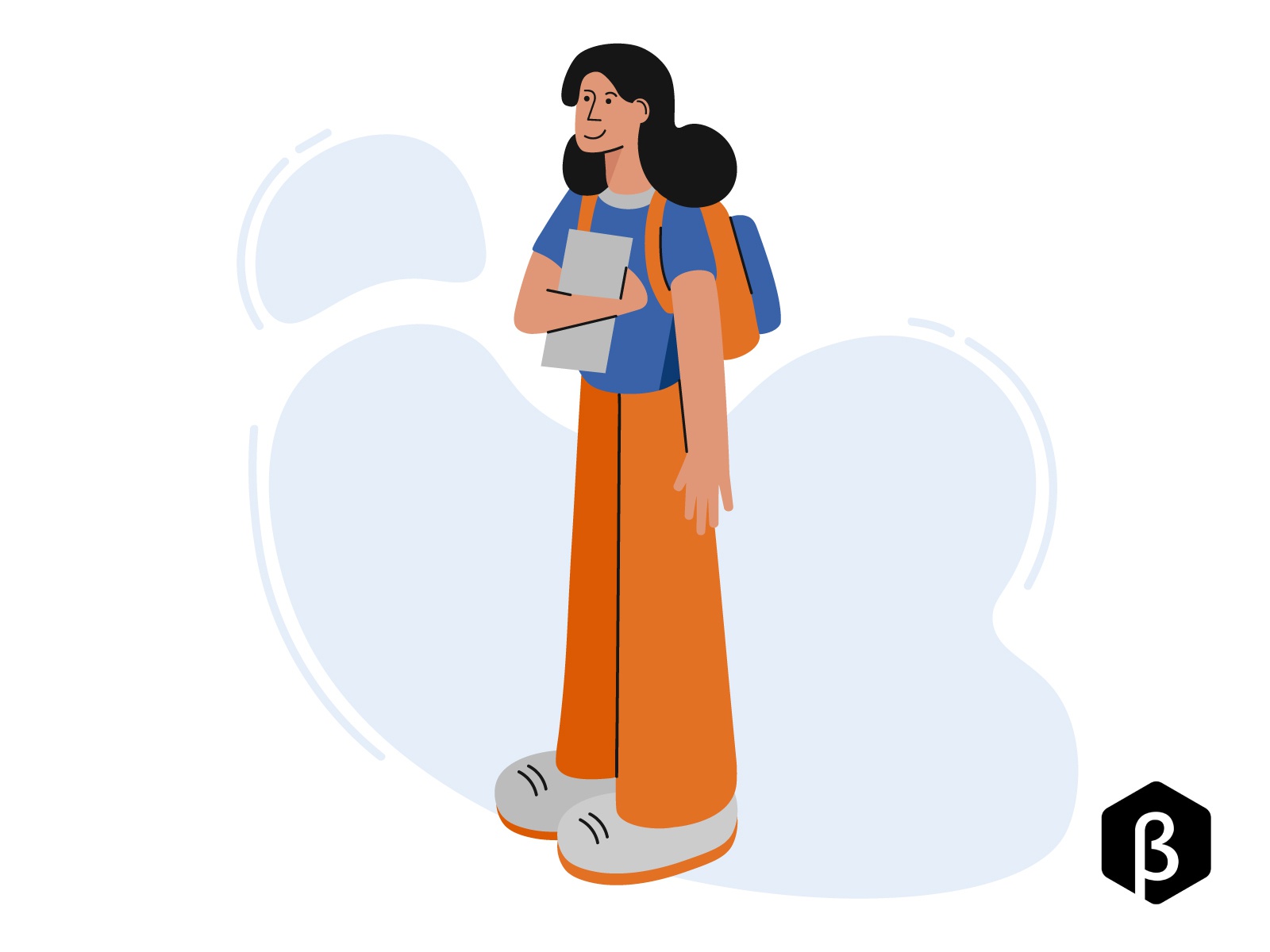 Workshop uitstelgedrag
45
We pakken het uitstellen aan: ons GEDRAG veranderen
Studieorganisatie – stuur bij waar nodig 
Bekijk elke avond wat gelukt is. 
Iets niet gelukt? = plan in reservetijd 
Bekijk elke avond je planning voor de dag erop
Bepaal je aantal studie-uren voor de komende week
Leer uit je planning van de vorige week
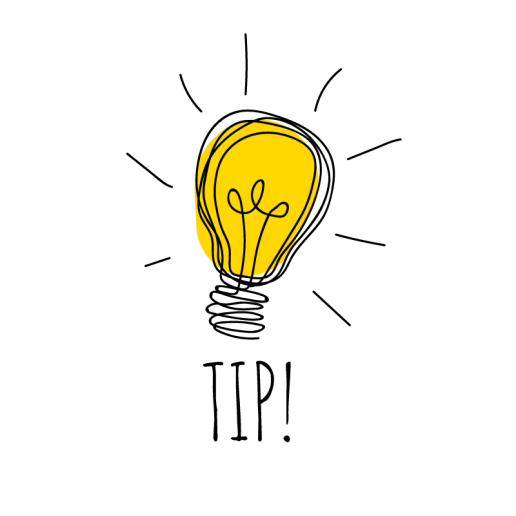 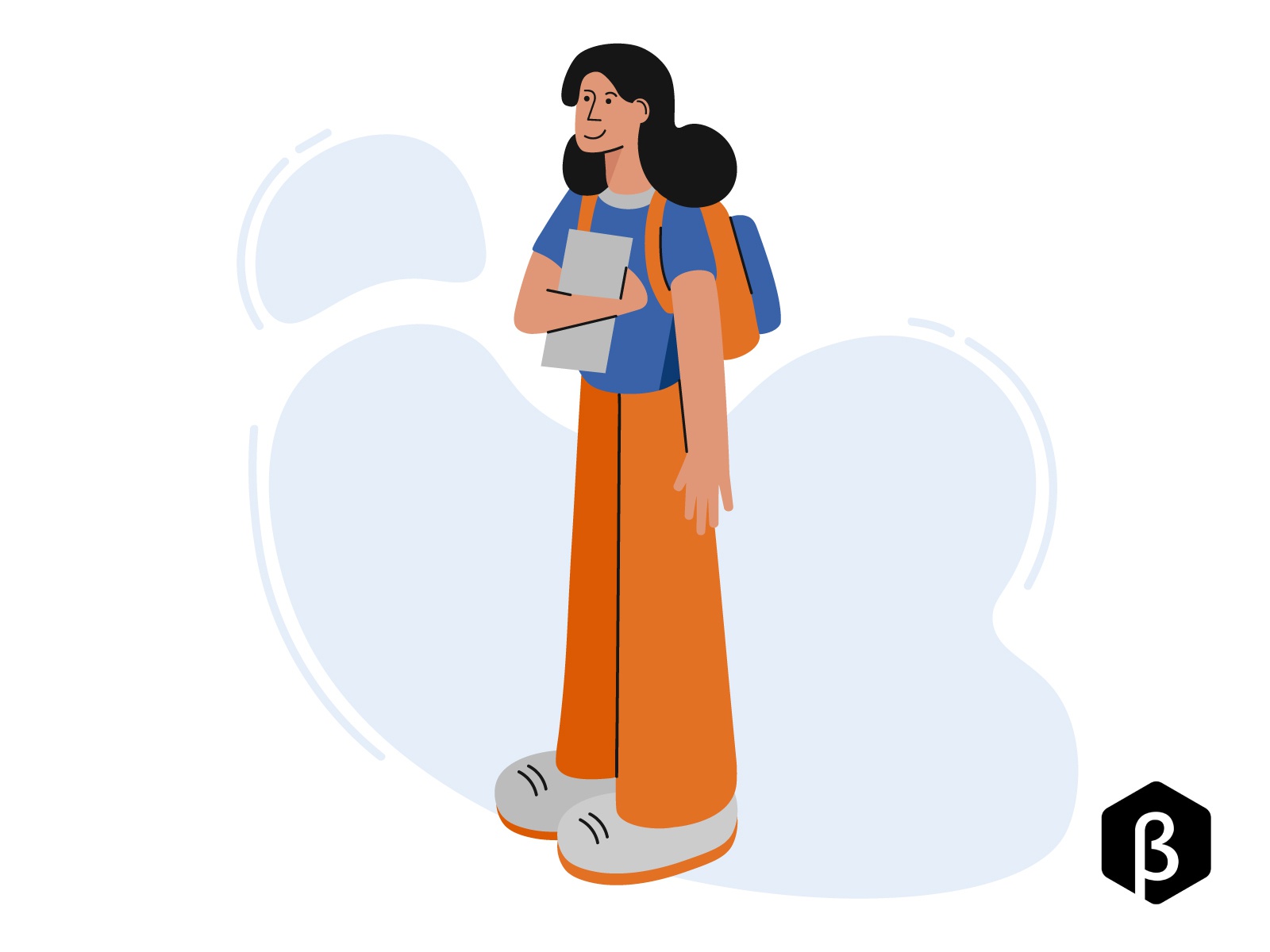 Ik zie dat ik meer studeer omdat het zwart op wit staat. Ik ben daarom meer gemotiveerd.
Prutstijd is weg, aan tijd met vrienden wordt niet geraakt. 
Ik ben nog niet superefficiënt, maar ik blijf verder doen. 
De vrije tijd voelt meer als verdiend. 
Het lukt nog niet altijd maar ik besteed evenveel aandacht aan wat wel al lukt. 
Ik merkte op dat ik net na de les het beste studeer, gsm ligt beneden. Kleine dingen helpen enorm. 
Ik bereik mijn doelen en dat doet deugd. Ik voel mij beter in mijn vel.
Workshop uitstelgedrag
46
We pakken het uitstellen aan: ons GEDRAG veranderen
Studieorganisatie – don’t give up!
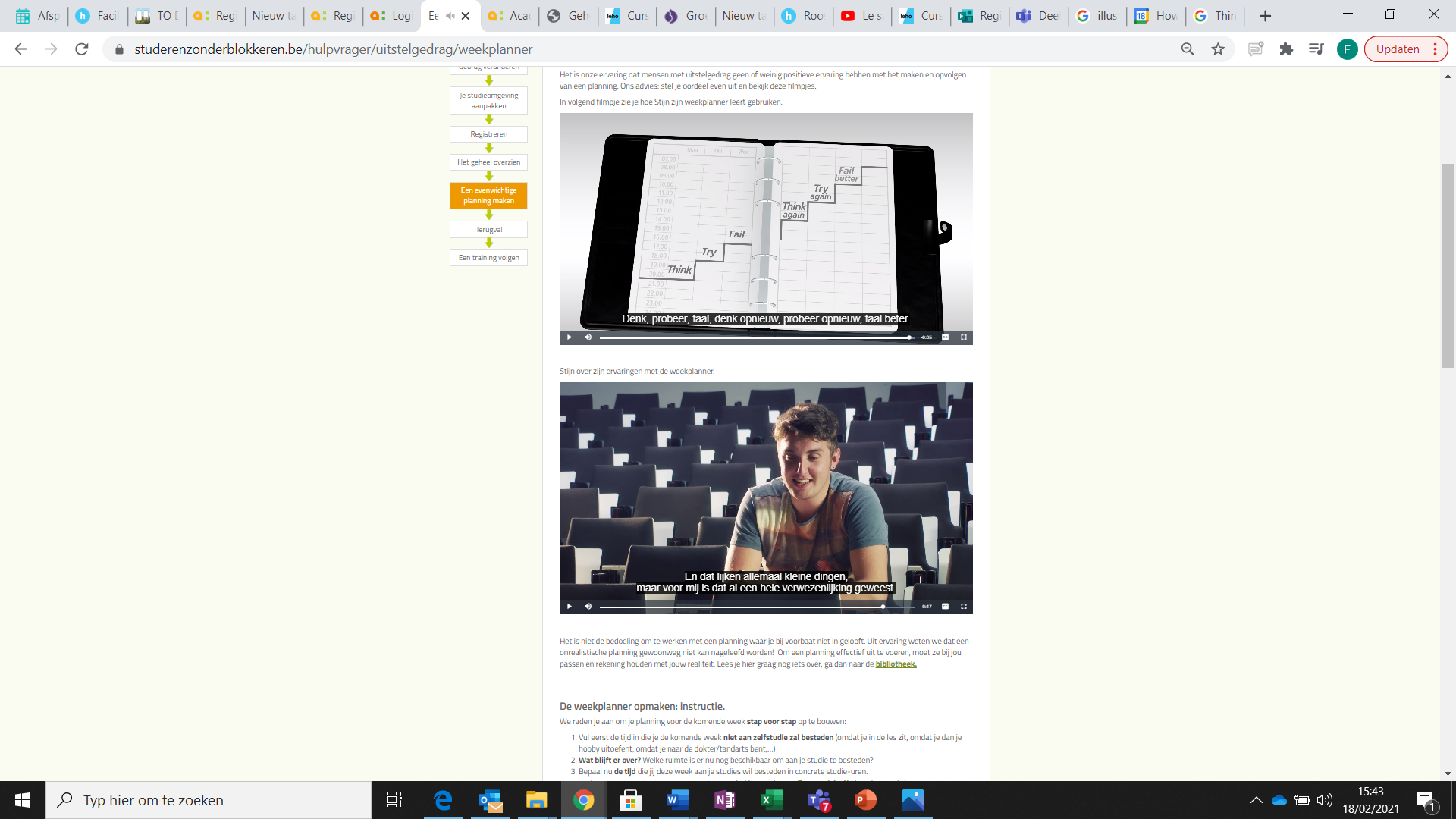 Workshop uitstelgedrag
47
Overzicht
We pakken het uitstellen aan: Gedrag veranderen
Waar gaat mijn tijd naar toe?
Studieaanpak
Voor-en nadelen
Studiemethode
Studieorganisatie
Studieomgeving
Interne en externe afleiders 
Digitale hulpmiddelen
Verwerken tijdsregistratie
Semester overzien
Weekplanning
Stuur bij waar nodig 
Don’t give up
Workshop uitstelgedrag
48
Welke invloed heeft uitstelgedrag op mij?
‘
Belang van motivatie 						De  G’s aanpakken 	
								Proces van verandering 						Mijn competenties
GEDRAG		
GEDACHTEN	
GEVOELENS
Workshop uitstelgedrag
49
We pakken het uitstellen aan: ons GEDACHTEN veranderen
De rol van gedachten








Opdracht: De rol van mijn gedachten in mijn uitstelgedrag?
Workshop uitstelgedrag
50
We pakken het uitstellen aan: ons GEDACHTEN veranderen
Denkpatronen of gewoontegedachten 
Waarom is uitstelgedrag zo moeilijk aan te pakken? 
Grootste deel van ons denken gebeurt onbewust. 
Meerderheid van onze gedachten zijn gebaseerd op gewoontes. 
We denken er niet bij na  we voeren ze gewoon uit. Bv. fietsen, eten, auto rijden …
Eens je een fout maakt in een gewoonte  moeilijk om af te leren
 Bv. eten met mond open
MUST: inzicht krijgen in ‘foute gewoontegedachte’ voor we het kunnen aanpakken. 
Bv. Je kan weten hoe je met je mond toe eet maar als je niet weet dat je dit doet, kan je hier niets aan veranderen.

De sleutel om echt te veranderen is inzicht krijgen in jouw foute denkpatronen 
= foute gewoontegedachtes.
Workshop uitstelgedrag
51
Overzicht
We pakken het uitstellen aan: gedachten veranderen
Rol van gedachten op het uitstellen
Helpende en niet-helpende gedachten
Denkpatronen
Workshop uitstelgedrag
52
We pakken het uitstellen aan: ons GEDACHTEN veranderen
Workshop uitstelgedrag
53
We pakken het uitstellen aan: ons GEDACHTEN veranderen
Niet-helpende gedachten = uitstelsmoezen 









Opdracht: Welke uitstelsmoezen passen bij jou?
Workshop uitstelgedrag
54
We pakken het uitstellen aan: ons GEDACHTEN veranderen
Workshop uitstelgedrag
55
We pakken het uitstellen aan: ons GEDACHTEN veranderen
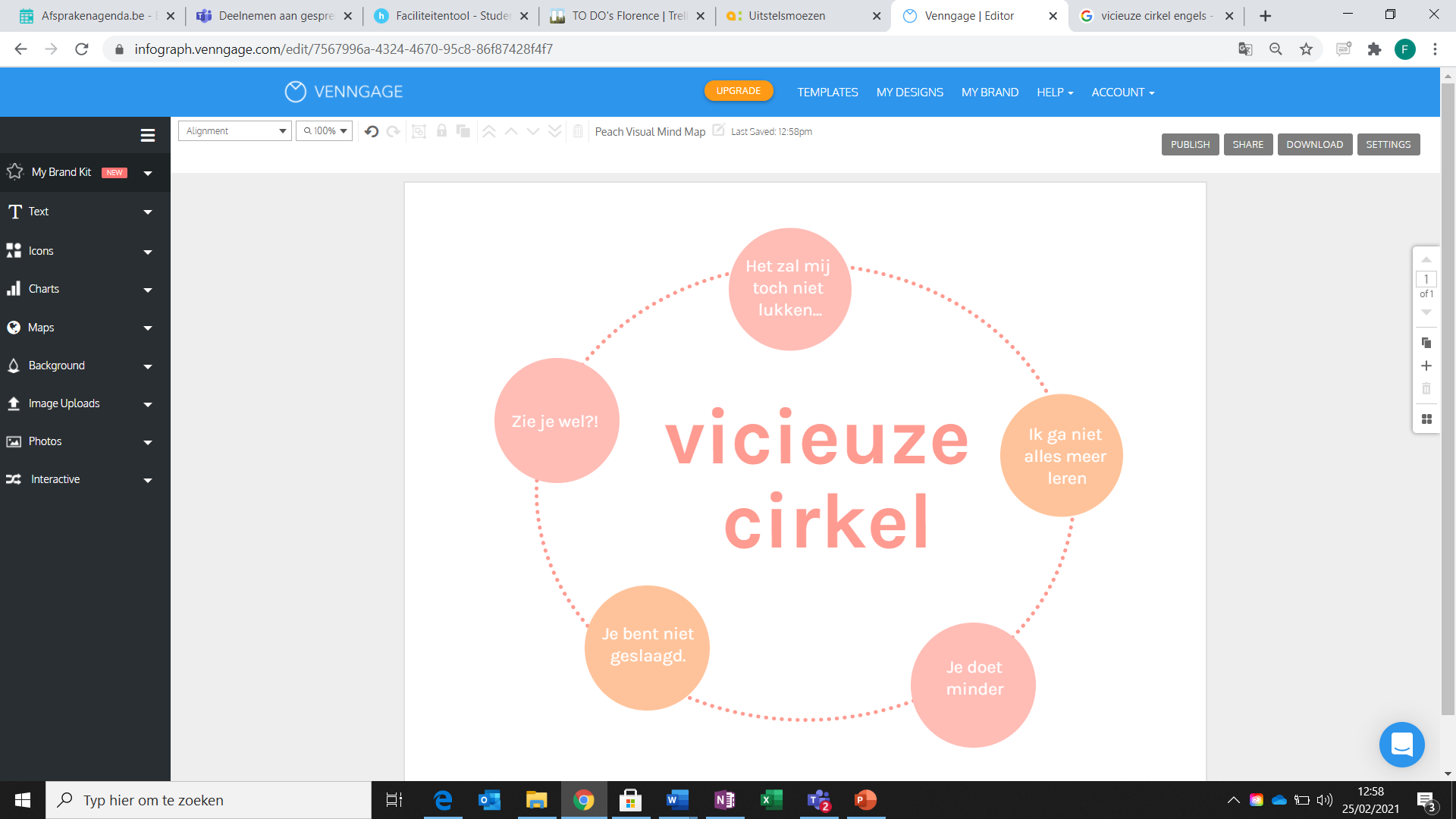 Workshop uitstelgedrag
56
We pakken het uitstellen aan: ons GEDACHTEN veranderen
Workshop uitstelgedrag
57
We pakken het uitstellen aan: ons GEDACHTEN veranderen
Workshop uitstelgedrag
58
We pakken het uitstellen aan: ons GEDACHTEN veranderen
Uitstelsmoezen aanpakken 
Even recapituleren 
Uitstelsmoezen = niet-helpende gedachten 
Je volgt ze uit gewoonte.  Je blijft in cirkels draaien. 
Doorbreken van gewoontegedachtes.  door hebben wanneer je een uitstelsmoes gebruikt
Buig de uitstelsmoes om naar een helpende gedachte.
Workshop uitstelgedrag
59
We pakken het uitstellen aan: ons GEDACHTEN veranderen
Uitstelsmoezen aanpakken 
Hoe maak ik van een uitstelsmoes een helpende gedachte? 
Stel bij elke uitstelsmoes een aantal vragen: 
Klopt het wat ik denk? Op welke feiten baseer ik mij?
Heb ik eerdere ervaringen gehad die aantonen dat ik deze gedachte nu kan geloven? 
Is mijn voornemen vaag of super concreet en helder voor mij? 
Helpt deze gedachte mij om mijn doel te bereiken? 
Helpt deze gedachte om mij enkel en alleen beter te voelen of zit er meer achter? 
Hoe zou ik reageren als een vriend(in) deze gedachte zou hebben in deze situatie? Wat zou ik dan zeggen?
Workshop uitstelgedrag
60
We pakken het uitstellen aan: ons GEDACHTEN veranderen
Uitstelsmoezen aanpakken 
Hoe maak ik van een uitstelsmoes een helpende gedachte?
Workshop uitstelgedrag
61
We pakken het uitstellen aan: ons GEDACHTEN veranderen
Uitstelsmoezen aanpakken 
Even recapituleren 
Hoe maak ik van een uitstelsmoes een helpende gedachte?







Thuisopdracht: noteer de vragen op een post-it en hang deze op een centrale plaats
Workshop uitstelgedrag
62
Overzicht
We pakken het uitstellen aan: Gedachten veranderen
Rol van gedachten op het uitstellen
Helpende en niet-helpende gedachten
SMART ook voor actieplan uitstellen
Denkpatronen
Uitstelsmoezen aanpakken
Uitstelsmoezen
Workshop uitstelgedrag
63
We pakken het uitstellen aan: ons GEDACHTEN veranderen
SMART geldt ook voor plan om uitstellen aan te pakken. 
Actieplan mag niet te grote of te vage intentieverklaringen hebben. 
Maak concreet duidelijk welke stappen je onderneemt om het uitstellen aan te pakken. 
Bv. topsporter
Workshop uitstelgedrag
64
We pakken het uitstellen aan: ons GEDACHTEN veranderen
Concentreren 
Mate waarop we aandacht kunnen richten op één ding. 
Wat beïnvloedt concentratie? 
Afleiders op bureau 
Duidelijk doel opstellen 
Doel is SMART geformuleerd 
Toch nog steeds moeite met concentratie? 
Goed dat je het opmerkt! 
Noteer jouw gedachten op een blad en richt je opnieuw op jouw oorspronkelijke doel,
Wees je bewust: onze geest is wispelturig, aandacht is vluchtig. 
Je kan jouw concentratievermogen opbouwen!
Workshop uitstelgedrag
65
We pakken het uitstellen aan: ons GEDACHTEN veranderen
Concentreren 
Concentratievermogen opbouwen 
Vergelijk met training puppy 
Puppy is snel afgeleid en is in alles geïnteresseerd, zal niet vlot meestappen. 
Je maakt je niet kwaad op de puppy, maar brengt aandacht van puppy terug naar jou en het wandeltempo. 
Beloning wanneer hij mooi naast jou wandelt. 
Dit doe je telkens opnieuw. 
Merk op wanneer je afgeleid bent.
Besef dat je dit opmerkt. 
Breng jouw aandacht terug naar de cursus. 
Doe dit telkens opnieuw. 
Focus op de aantal keren dat je jouw aandacht terug brengt naar de cursus i.p.v. het aantal keer dat je afgeleid was. 
Beloon jezelf!
Workshop uitstelgedrag
66
We pakken het uitstellen aan: ons GEDACHTEN veranderen
Concentreren 
De Pomodoromethode
Workshop uitstelgedrag
67
Overzicht
We pakken het uitstellen aan: Gedachten veranderen
Rol van gedachten op het uitstellen
Concentreren
Helpende en niet-helpende gedachten
SMART ook voor actieplan uitstellen
Denkpatronen
Uitstelsmoezen aanpakken
Uitstelsmoezen
Workshop uitstelgedrag
68
Welke invloed heeft uitstelgedrag op mij?
Belang van motivatie 						De  G’s aanpakken 	
								Proces van verandering 						Mijn competenties
GEDRAG		
GEDACHTEN	
GEVOELENS
Workshop uitstelgedrag
69
We pakken het uitstellen aan: ons GEVOELENS veranderen
De rol van gevoelens
Wat hebben de drie types gemeenschappelijk? 



‘Passieve faalangst’: het verhaal van Sofie ( weinig vertrouwen in het kunnen, 30 min zitten staren op 1 blad, naar TV serie kijken omdat het nu toch niet lukt) 
‘De zoekende student’: het verhaal van Steven ( sommige vakken intressant, sommige
Workshop uitstelgedrag
70
We pakken het uitstellen aan: ons GEVOEL veranderen
De rol van gevoelens 
Uitstellen beloont op korte termijn = instant goed gevoel 
Hoe meer je uitstelt  hoe negatiever de gevoelens worden op lange termijn
Twijfel aan eigen kunnen 
Afkeer van het vele werk 
Je voelt je schuldig 
… 
Je wilt opnieuw van deze gevoelens af  wordt ook moeilijker 
Je stelt niet alleen uit 
Je zoekt manieren om deze gevoelens te verdoven 
Uren voor de TV hangen, uren doorbrengen op sociale media, eindeloos gamen, jouw sociale agenda helemaal vol plannen, zich storten in het nachtleven, overmatig eten …
Workshop uitstelgedrag
71
We pakken het uitstellen aan: ons GEVOEL veranderen
De rol van gevoelens 
Misvattingen beïnvloeden jouw zelfbeeld: 
Ben ik dan toch lui? 
Weegt emotioneel 
Wekt lastige gedachten en emoties op
Schuift taak weg + onaangename gevoelens en gedachten die elkaar versterken weg
Veroorzaakt stress 
Veroorzaakt fysieke klachten
Workshop uitstelgedrag
72
We pakken het uitstellen aan: ons GEVOEL veranderen
Stress en fysieke klachten 
Opdracht: Wat zijn mijn alarmsignalen?
Gespannen gevoel in de nek 
Een knoop in de maag
Moe 
Hoofdpijn
Futloos
Verkrampte spieren 
Slaapproblemen 
Ongeduldig 
Druk op borst 
Moeilijke concentratie 
Andere?
Workshop uitstelgedrag
73
We pakken het uitstellen aan: ons GEVOEL veranderen
Hoe ga ik met deze gevoelens om? 
Stap 1: merk de stress - fysieke klachten op 
Stap 2: ga opzoek naar de achterliggende reden 
Heb ik regelmatig deze fysieke klachten? 
Hoe voel ik mij? Hoe kijk ik naar mezelf? 
Ben ik tevreden over mijn schoolwerk? 
Ben ik tevreden over hoe ik mijn schoolwerk aanpak? 
Stap 3: Onderneem actie 
Door acties uit te voeren, omschreven in: ons gedrag , gedachten en geloof in competenties (zie later)  
Door te leren omgaan met de stress – fysieke klachten
Workshop uitstelgedrag
74
We pakken het uitstellen aan: ons GEVOEL veranderen
Hoe ga ik om met stress en de fysieke klachten?
Besteed tijd aan ontspanningsoefeningen 
Helpt stress en fysieke klachten voorkomen en aanpakken  
Fysieke klachten door stress worden veroorzaakt door: 
Te grote spierspanning 
Hersenen krijgen te weinig zuurstof op dat moment 
Voer buikademhalingsoefeningen uit 
Dwingt je om rustiger en dieper te ademen 
Gemakkelijkste manier om spanning los te krijgen en zuurstof naar je hersenen te pompen
Workshop uitstelgedrag
75
We pakken het uitstellen aan: ons GEVOEL veranderen
Hoe ga ik om met stress en de fysieke klachten?
Voer buikademhalingsoefeningen uit
Workshop uitstelgedrag
76
We pakken het uitstellen aan: ons GEVOEL veranderen
Hoe ga ik om met stress en de fysieke klachten?
Andere oefeningen rond:  
Stress 
Angst 
Zelfvertrouwen 
Piekeren
…. 
Op www.geluksdriehoek.be/oefenignen 
Of op www.psywest.be + zie workshops 
Contacteer Psychosociale dienst van STUVO voor individueel gesprek.
Workshop uitstelgedrag
77
Overzicht
We pakken het uitstellen aan: Gevoelens veranderen
Rol van gevoelens op uitstellen
Hoe ga ik om met stress en fysieke klachten?
Hoe ga ik om met deze gevoelens?
Stress en fysieke klachten
Workshop uitstelgedrag
78
Welke invloed heeft uitstelgedrag op mij?
‘
Belang van motivatie 						De  G’s aanpakken 	
								Proces van verandering 						Mijn competenties
GEDRAG		
GEDACHTEN	
GEVOELENS
Workshop uitstelgedrag
79
We pakken het uitstellen aan: geloof in mijn competenties
Welk aspect blijft jou bij na het beluisteren van de video? 
Wat is ‘talent’? 
Wat zijn ‘competenties’? 
Waarom is geloven in jouw eigen competenties belangrijk?
Workshop uitstelgedrag
80
We pakken het uitstellen aan: geloof in mijn competenties
IEDEREEN heeft de kracht om bepaalde prestaties te leveren.
IEDEREEN is bekwaam.
IEDEREEN is uniek en heeft verscheidene capaciteiten. 
Waar ben jij goed in?
Thuisopdracht: 
Met welke activiteit ben je bezig wanneer de tijd razendsnel voorbij gaat? 
TalentenTinder van ODYN 
Noteer dit op een post-it en hang het uit op een centrale plaats.
Bekijk dit wanneer je een moeilijk moment hebt. 
Twijfels bij de match tussen de gekozen opleiding en jouw talenten? 
Maak een afspraak met de dienst STUVO van je opleiding.
Workshop uitstelgedrag
81
Welke invloed heeft uitstelgedrag op mij?
Workshop uitstelgedrag
82
En de beste tip als laatste…
Workshop uitstelgedrag
83
You got this!
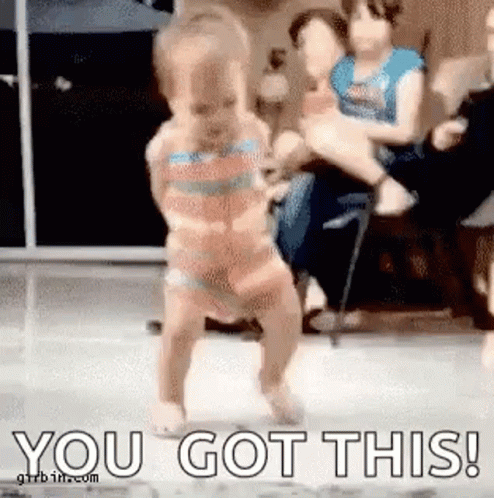 Workshop uitstelgedrag
84